Администрация Муниципального образования Северский район
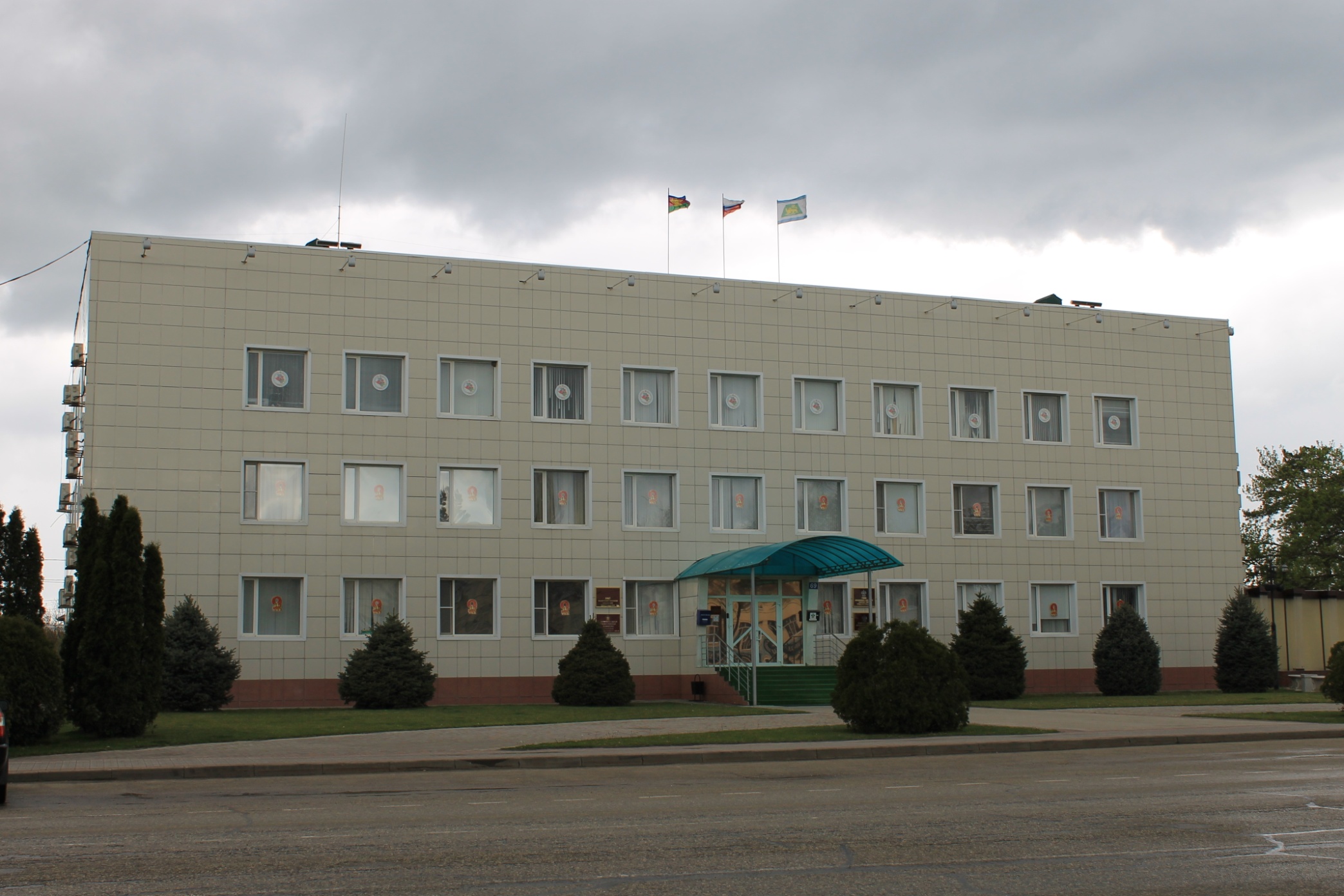 Герб Муниципального образования Северский район
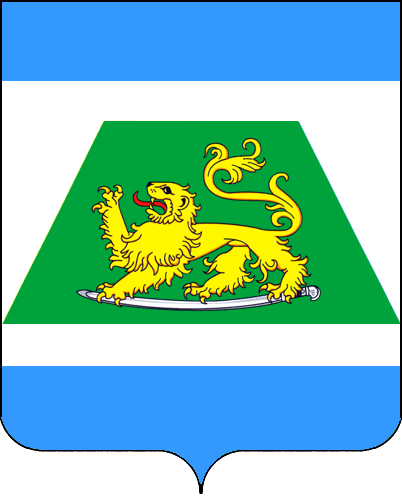 [Speaker Notes: Включить на словах «Шефом 18-го Северского драгунского полка был датский король Христиан IX…»]
Фонд «Коллекция по истории Северского района»
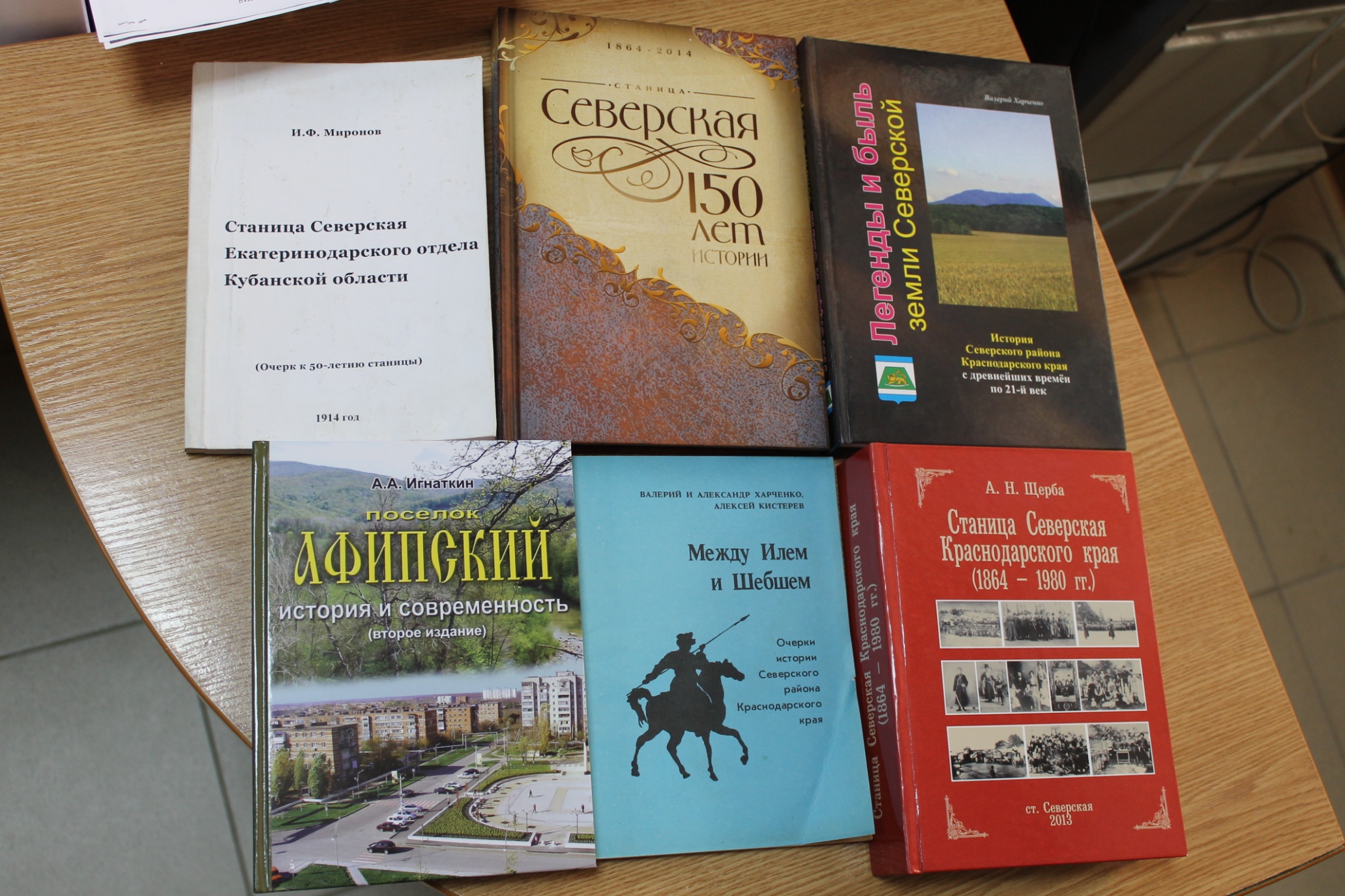 [Speaker Notes: Включить на словах «С целью сохранения документов по истории малой Родины - Северский район с 2000 года формируется фонд «Коллекция по истории Северского района»»]
Рабочее место личного приёма граждан
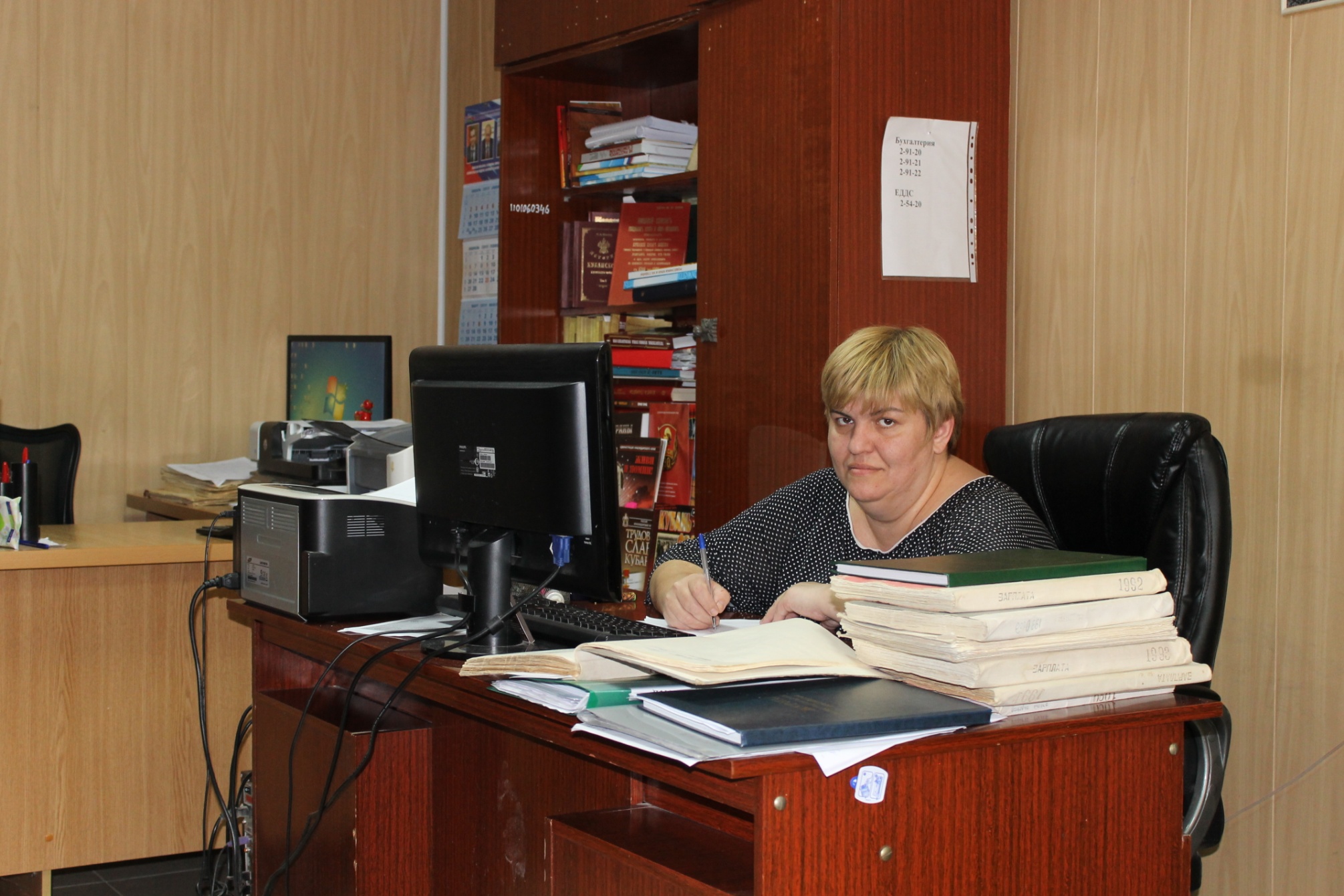 На фото ведущий специалист архивного отдела –  Придатко Н.С.
[Speaker Notes: Включить на фразе: «Прием заявлений от граждан осуществляется на личном приеме..»]
Орг. техника используемая для сканирования документов
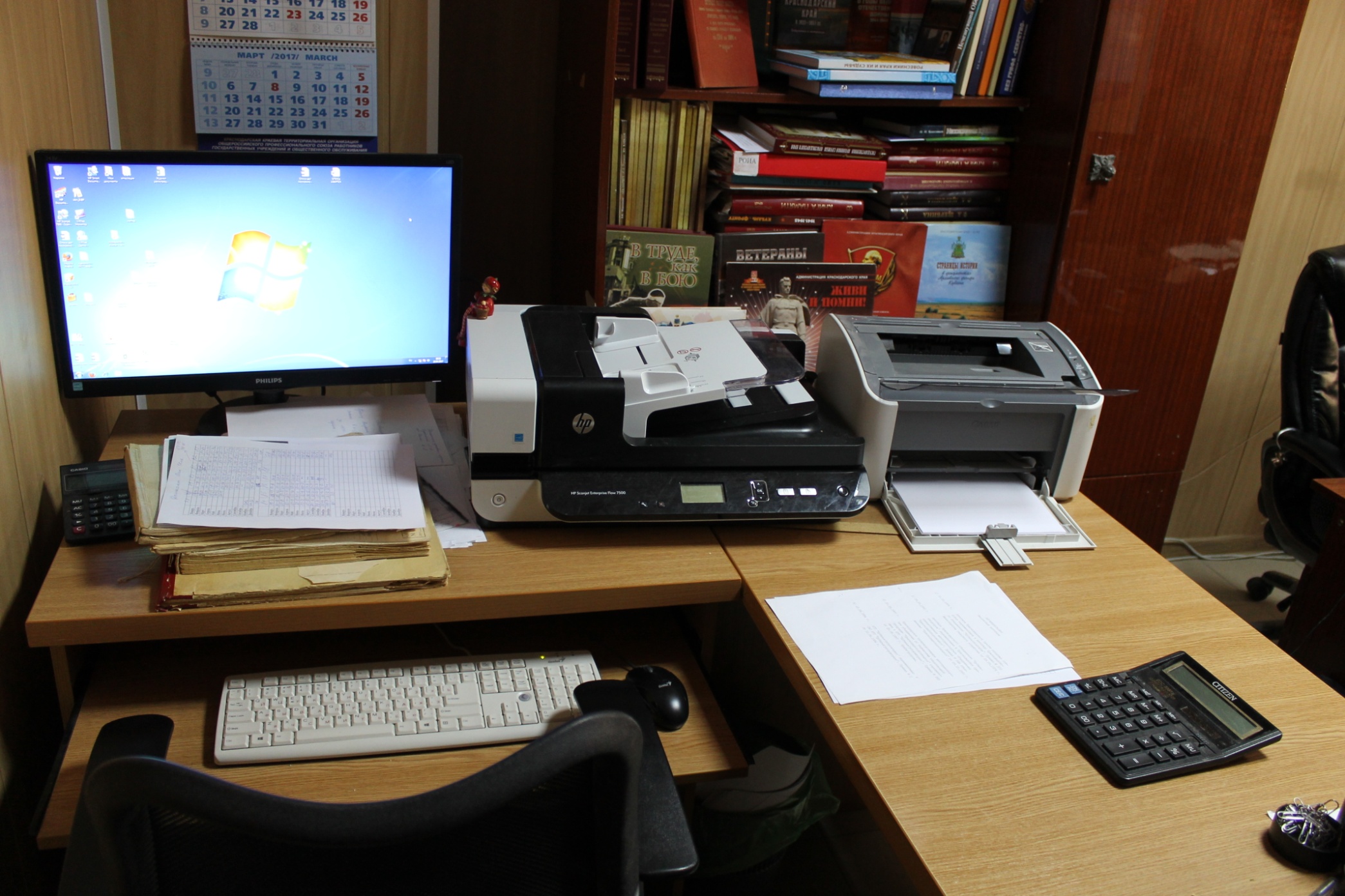 [Speaker Notes: Включить на фразе: «Одной из задач на перспективу является перевод в электронный формат»]
Процесс сканирования документов
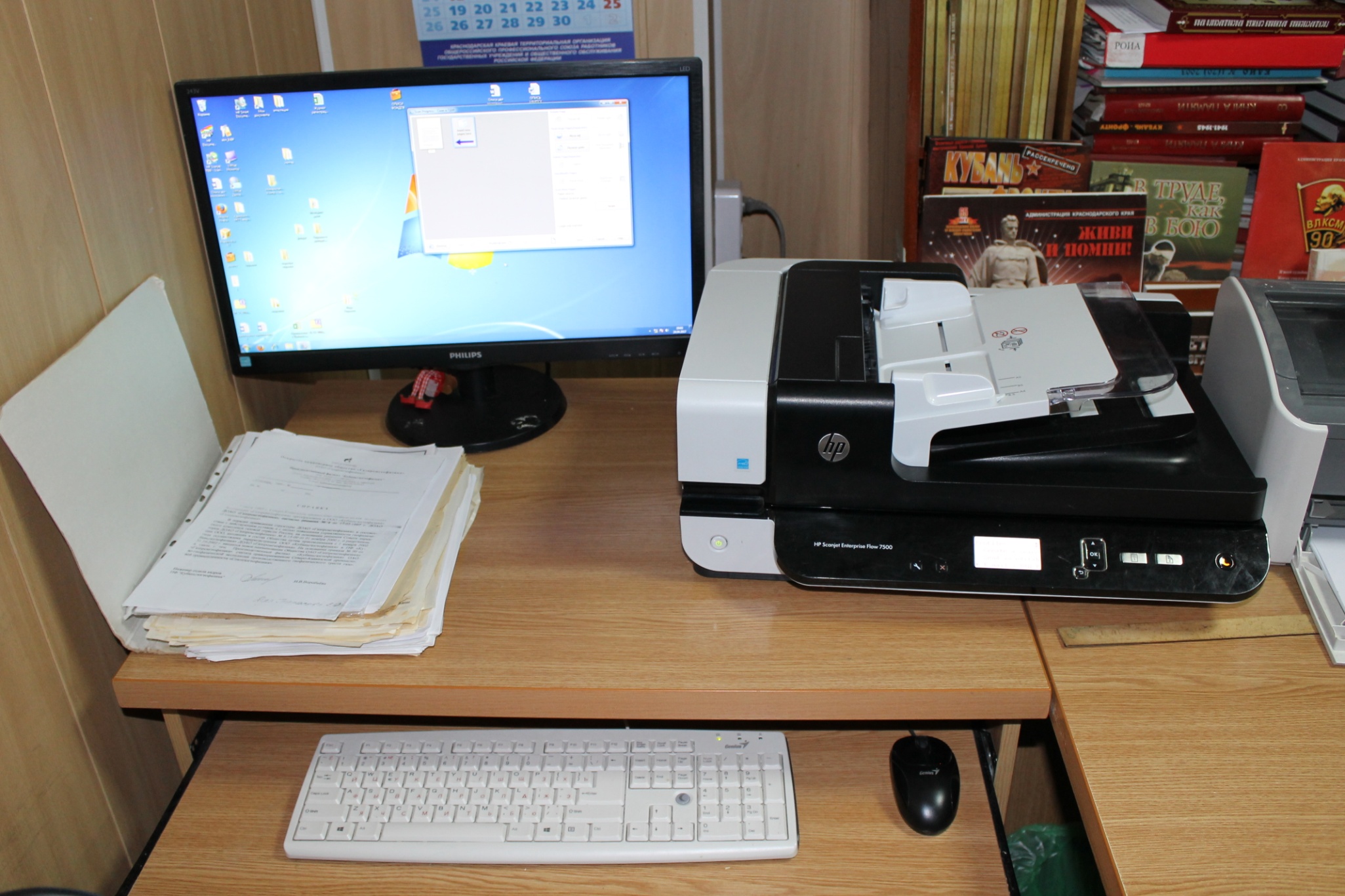 Вход в здание архивного отдела
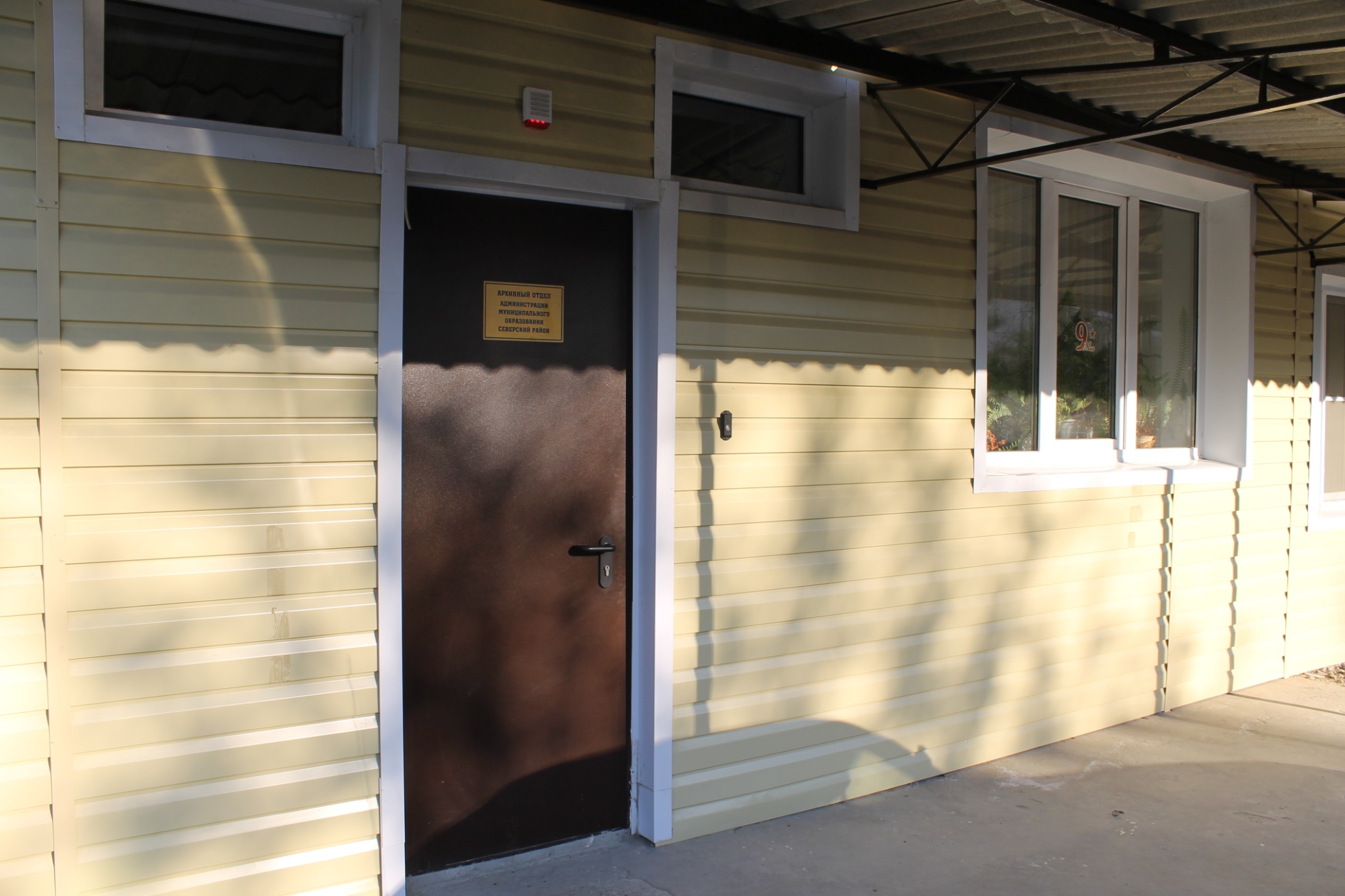 [Speaker Notes: Следом после предыдущего слайда]
Вход в здание архивного отдела
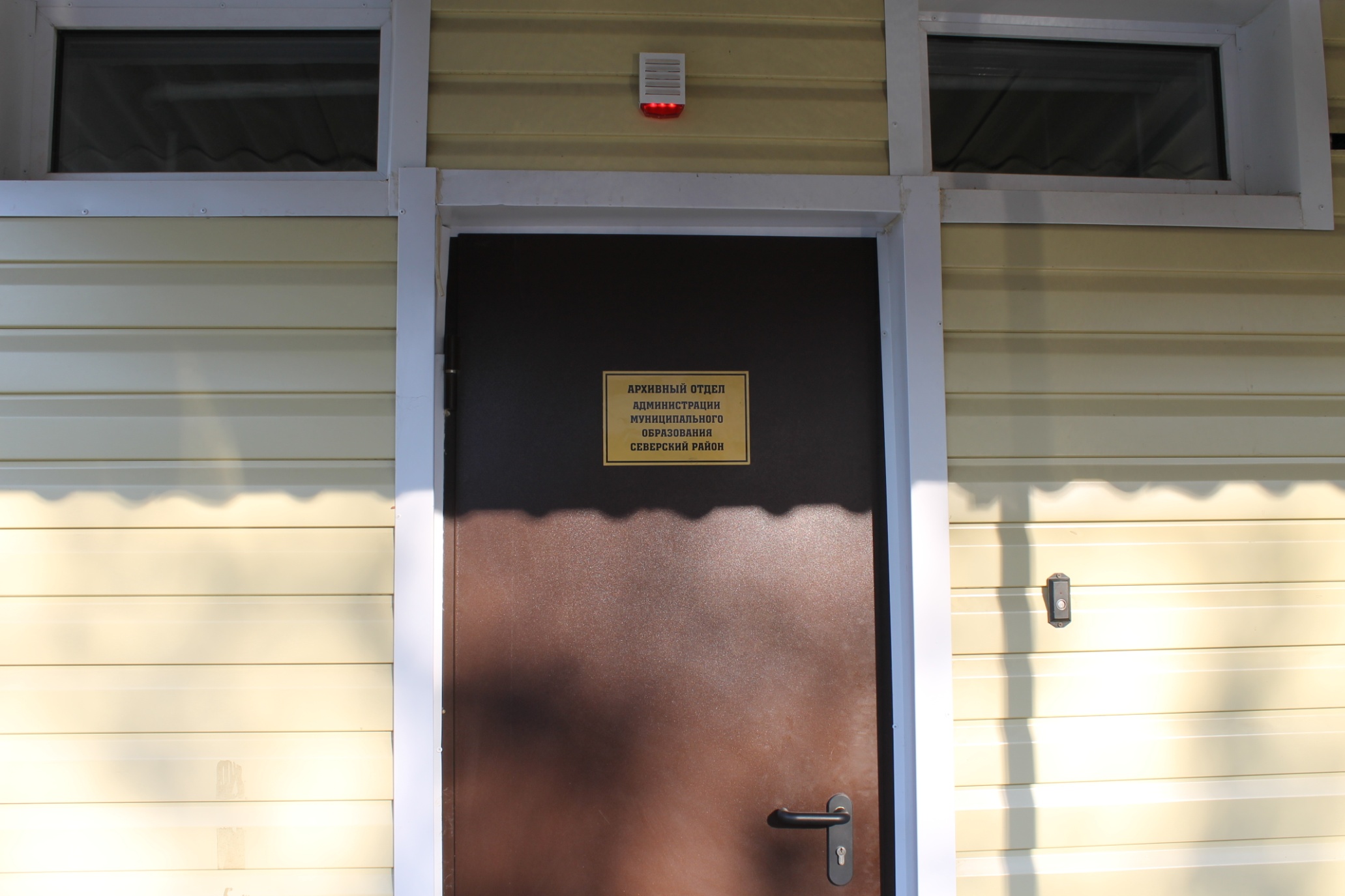 [Speaker Notes: Включить на словах: «С июля 2005 года архив находится в отдельном, приспособленном »]
Работы по замене окон в помещениях архива
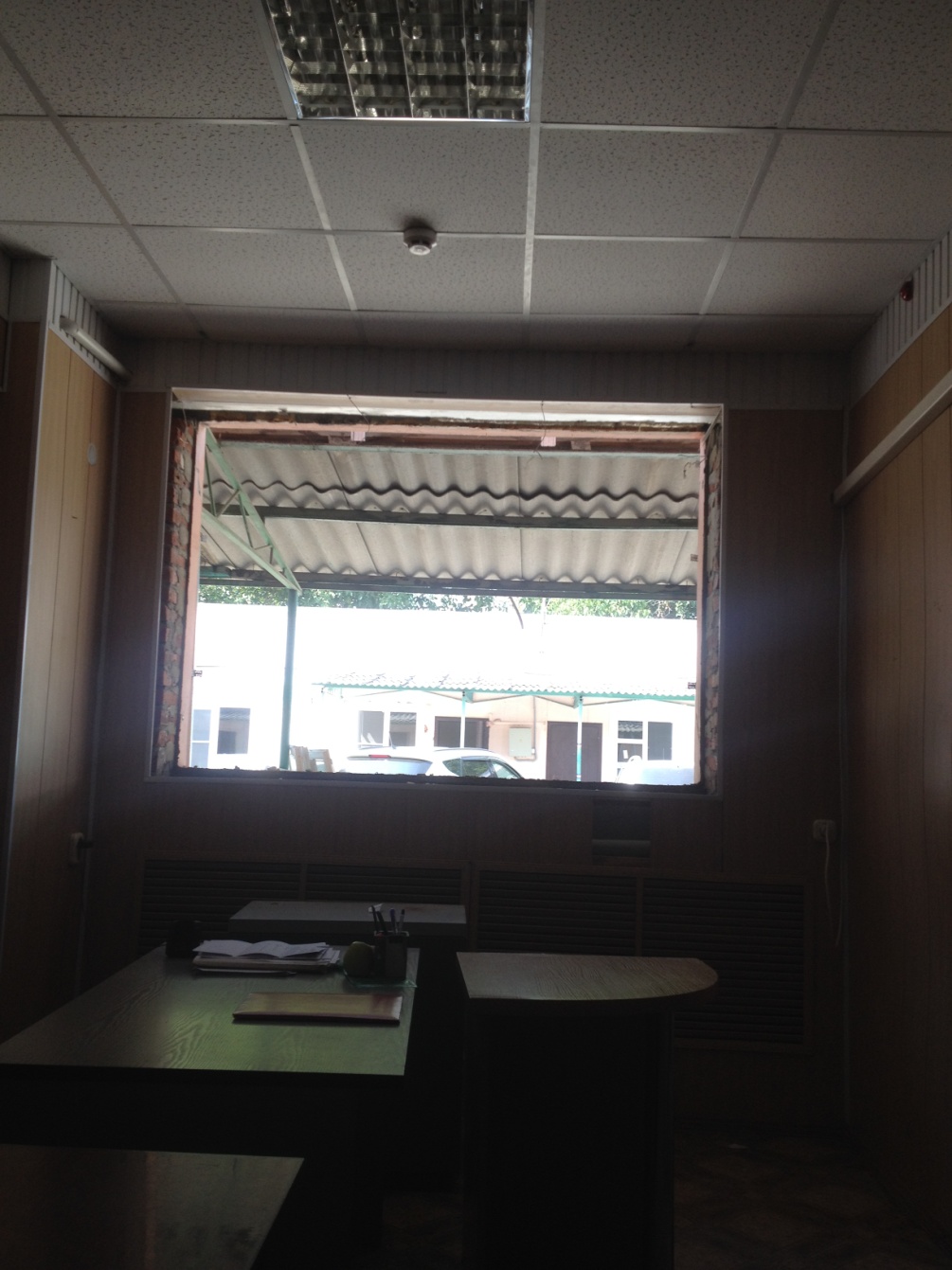 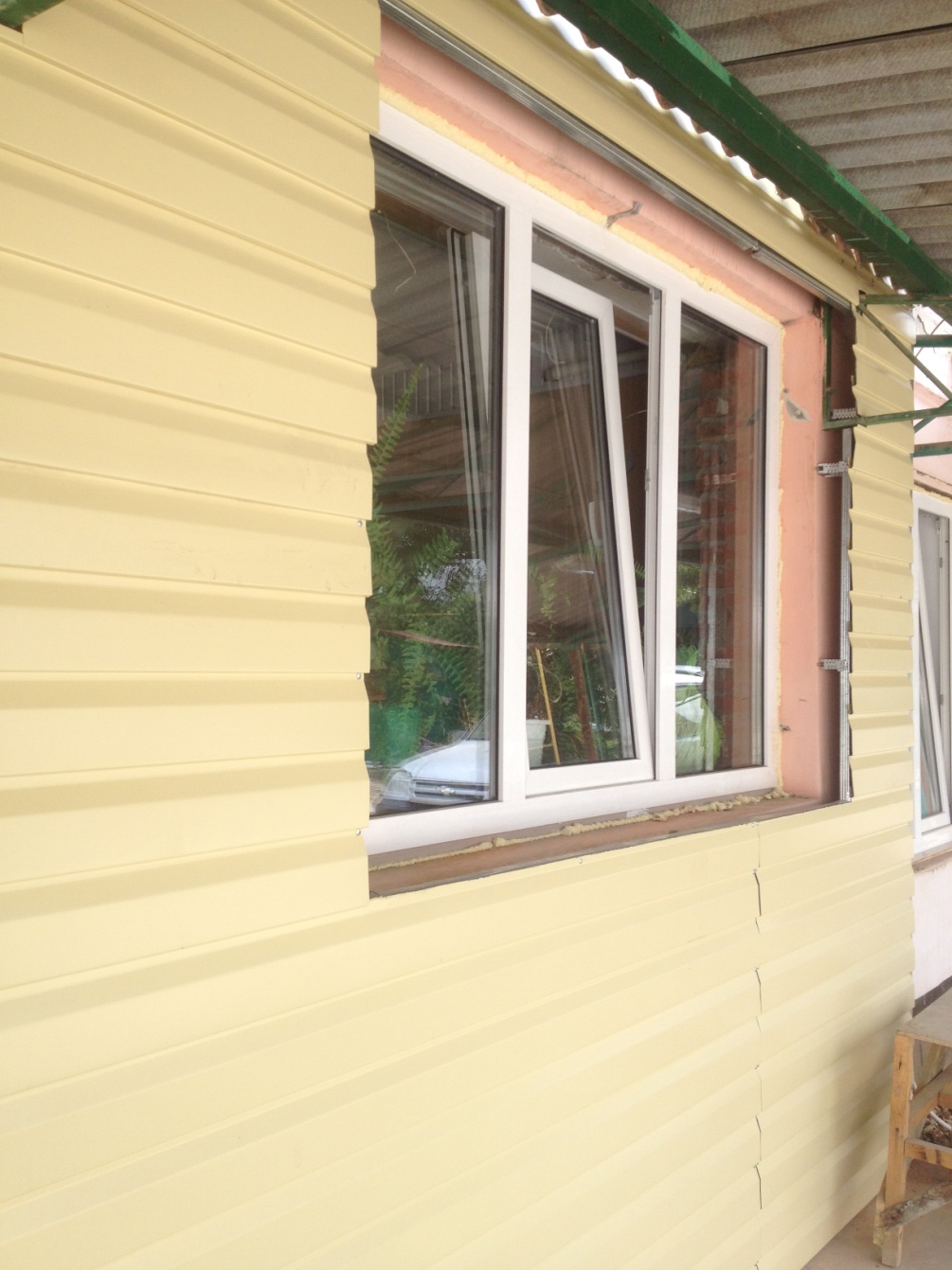 Работы по укладке плитки в кабинете
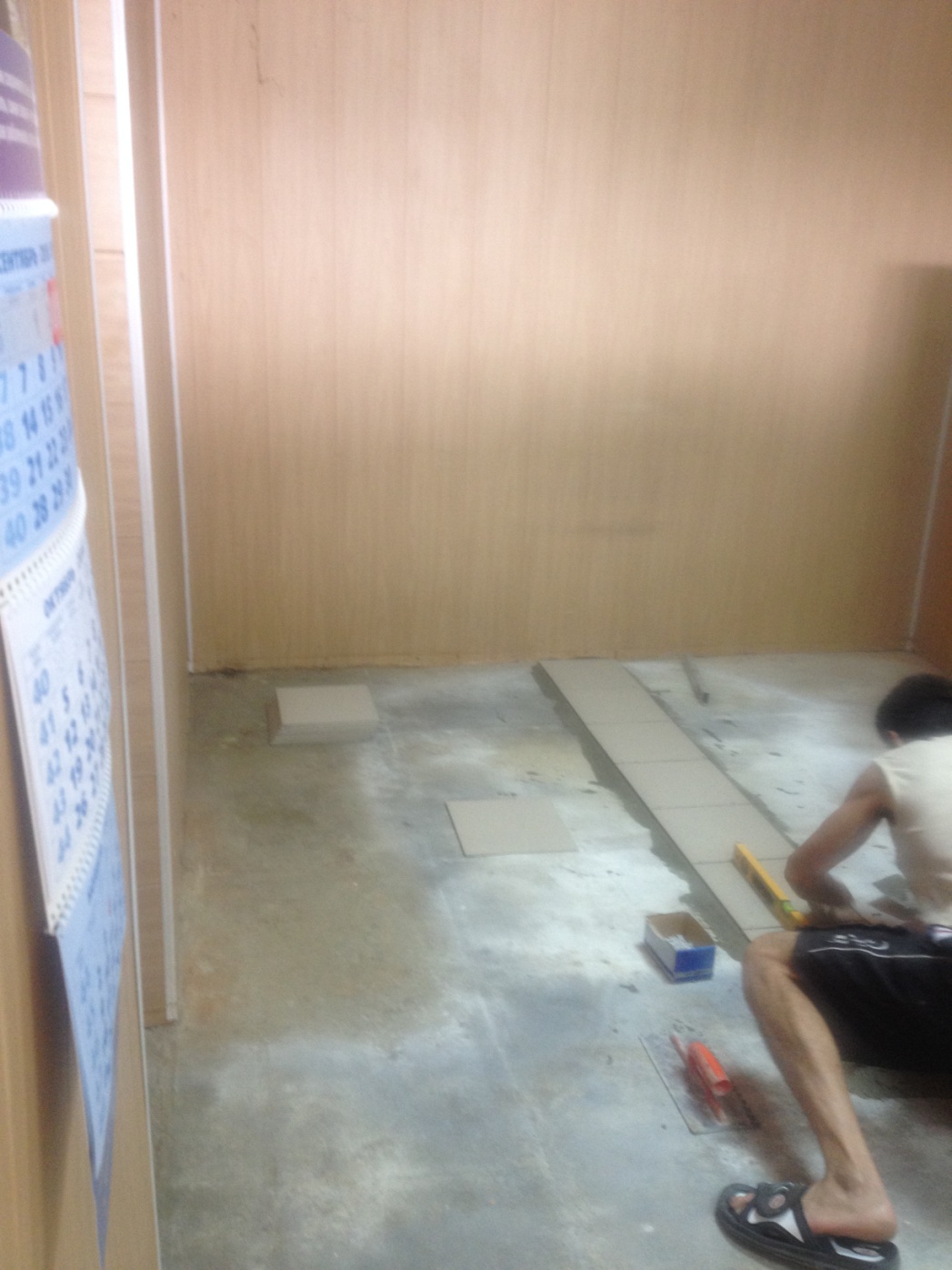 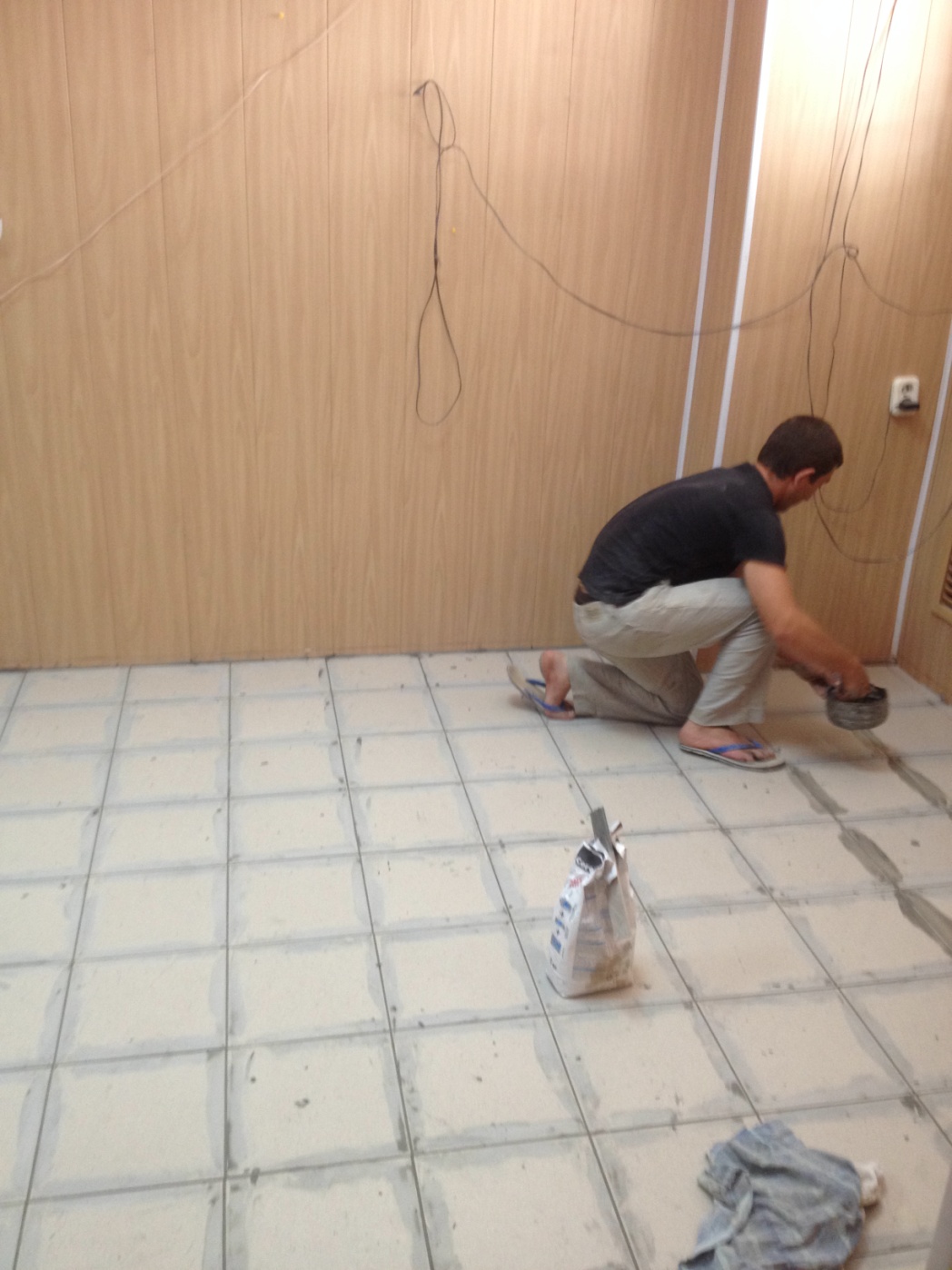 Замена входных дверей
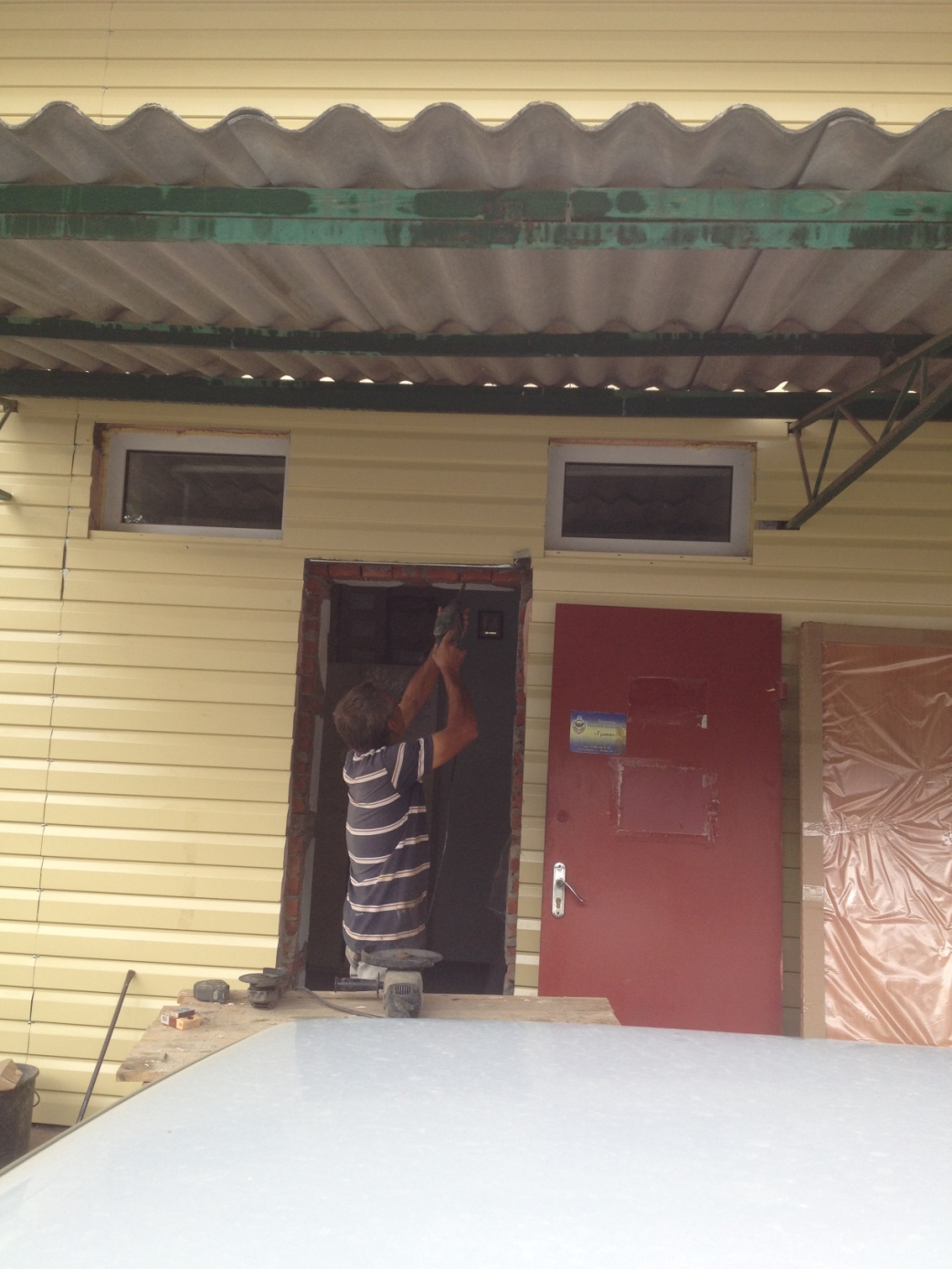 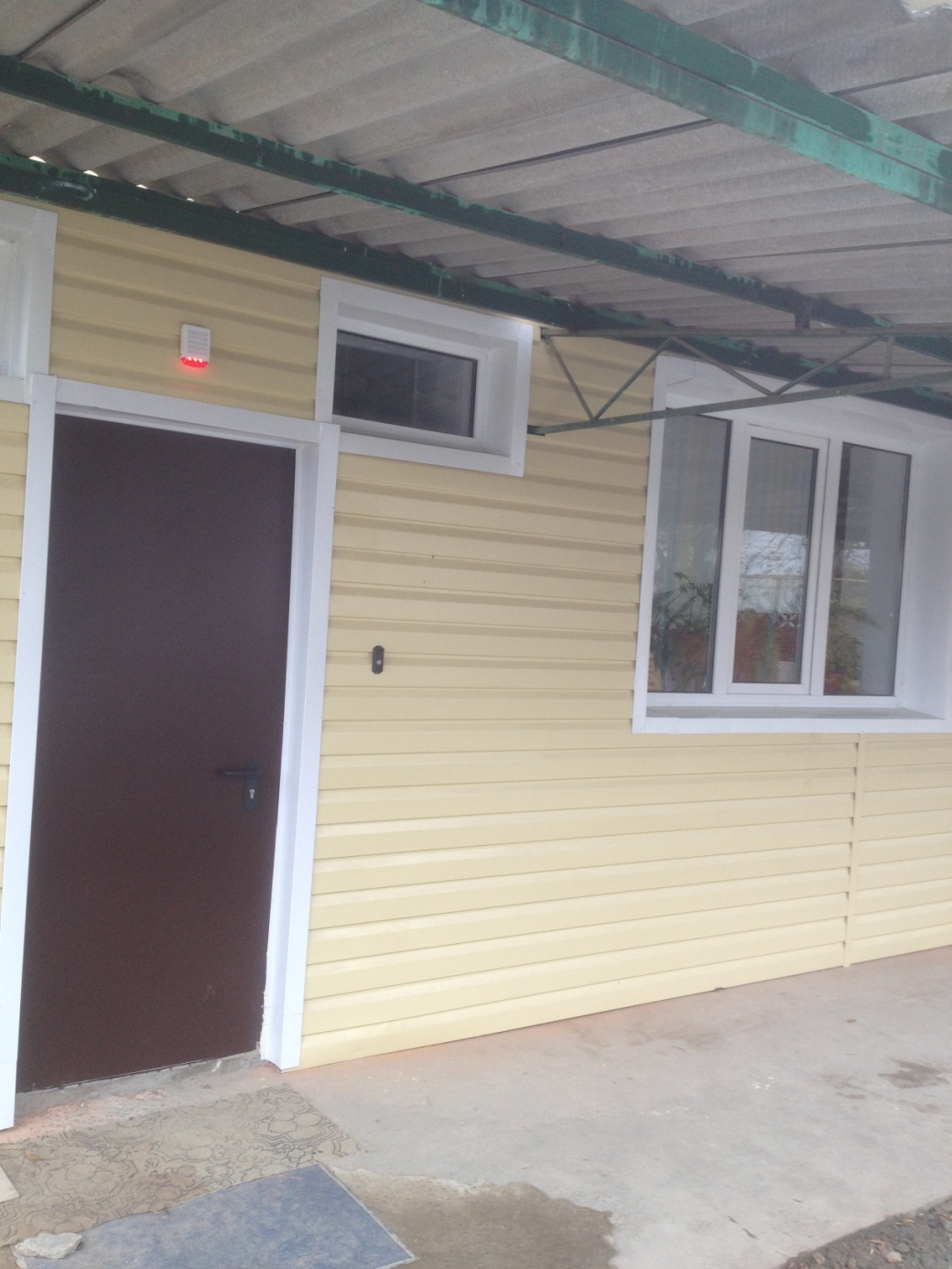 Работы по замене окон в помещениях архива
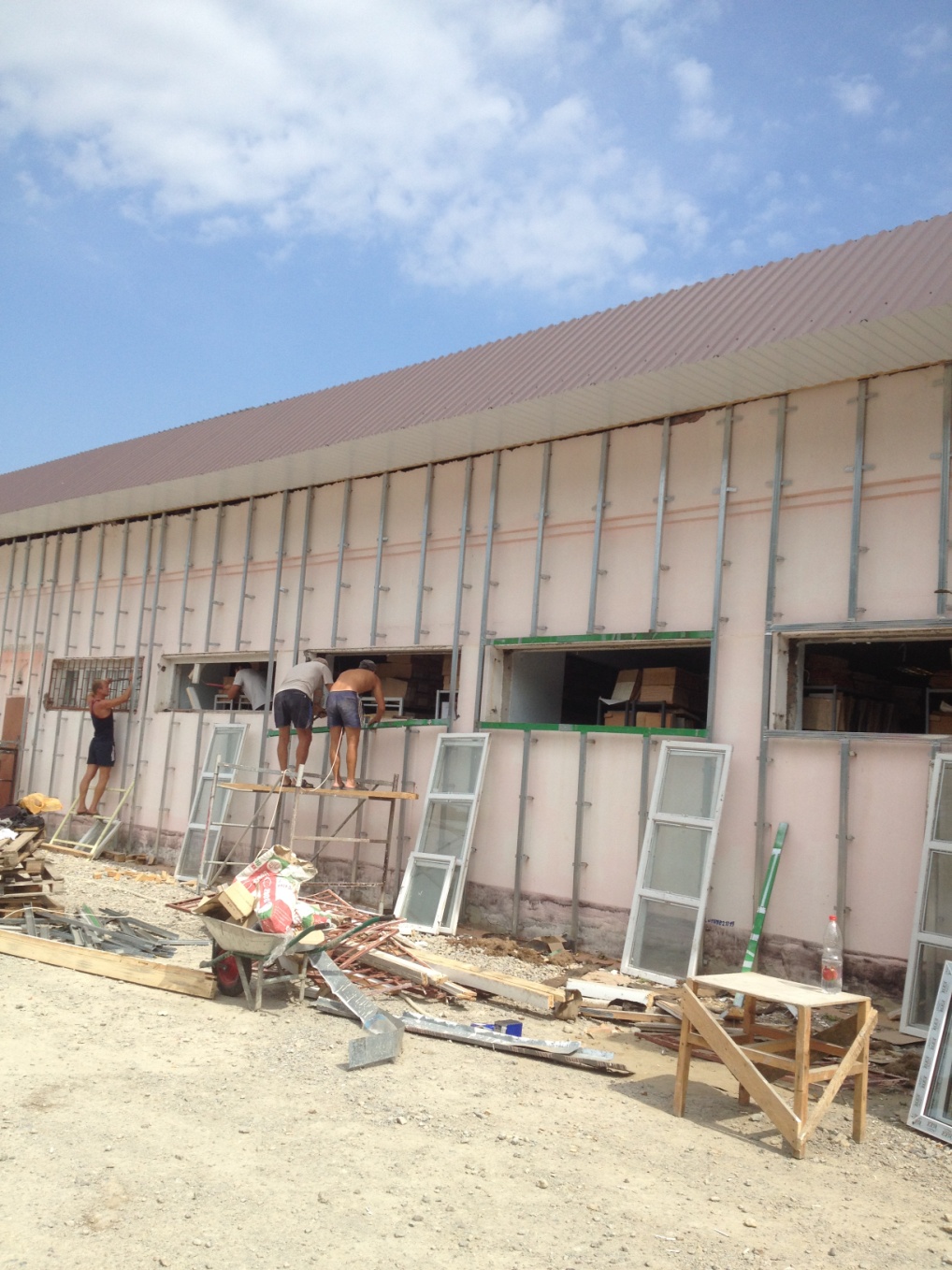 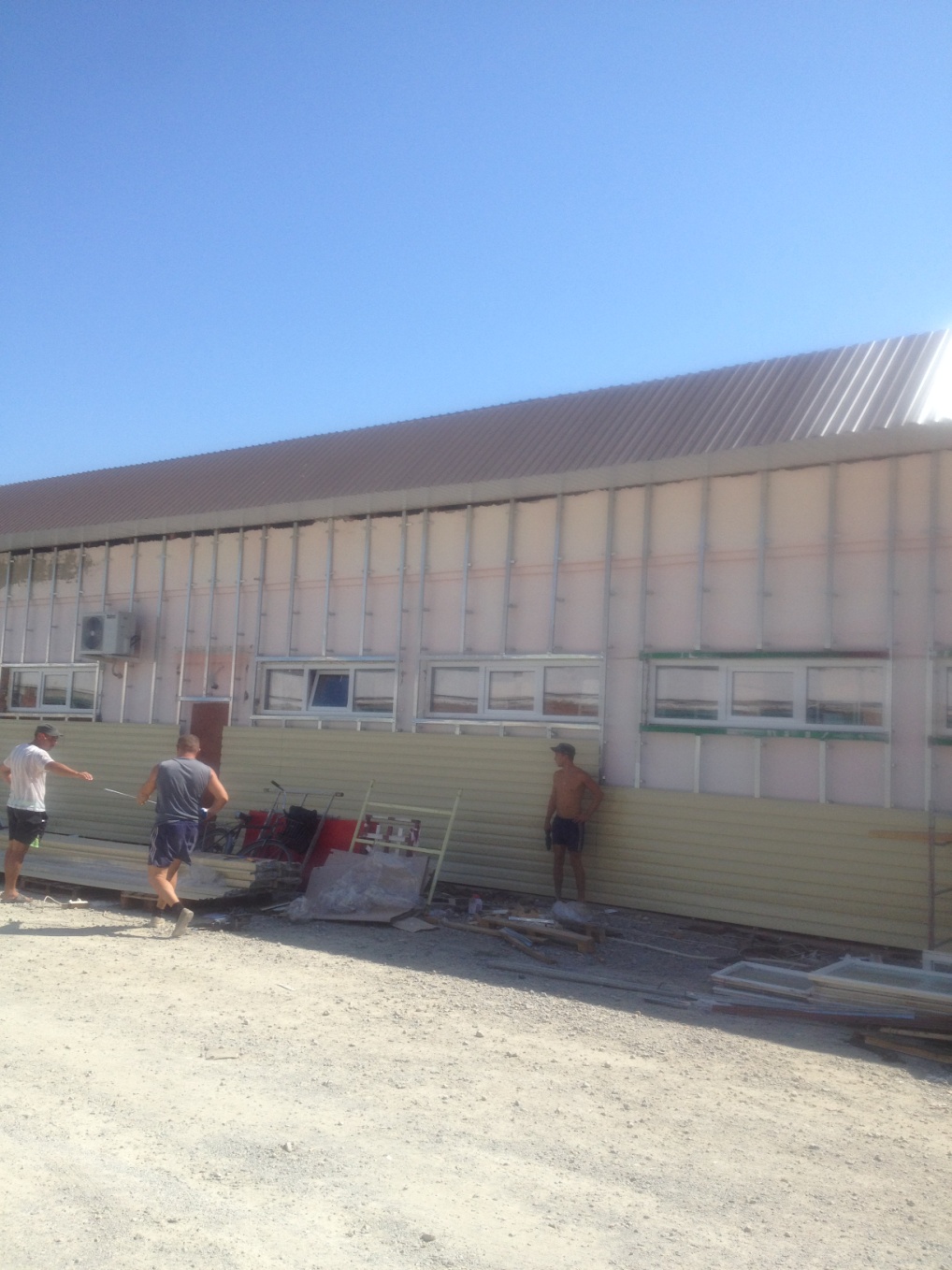 Работы по замене кровли здания архива
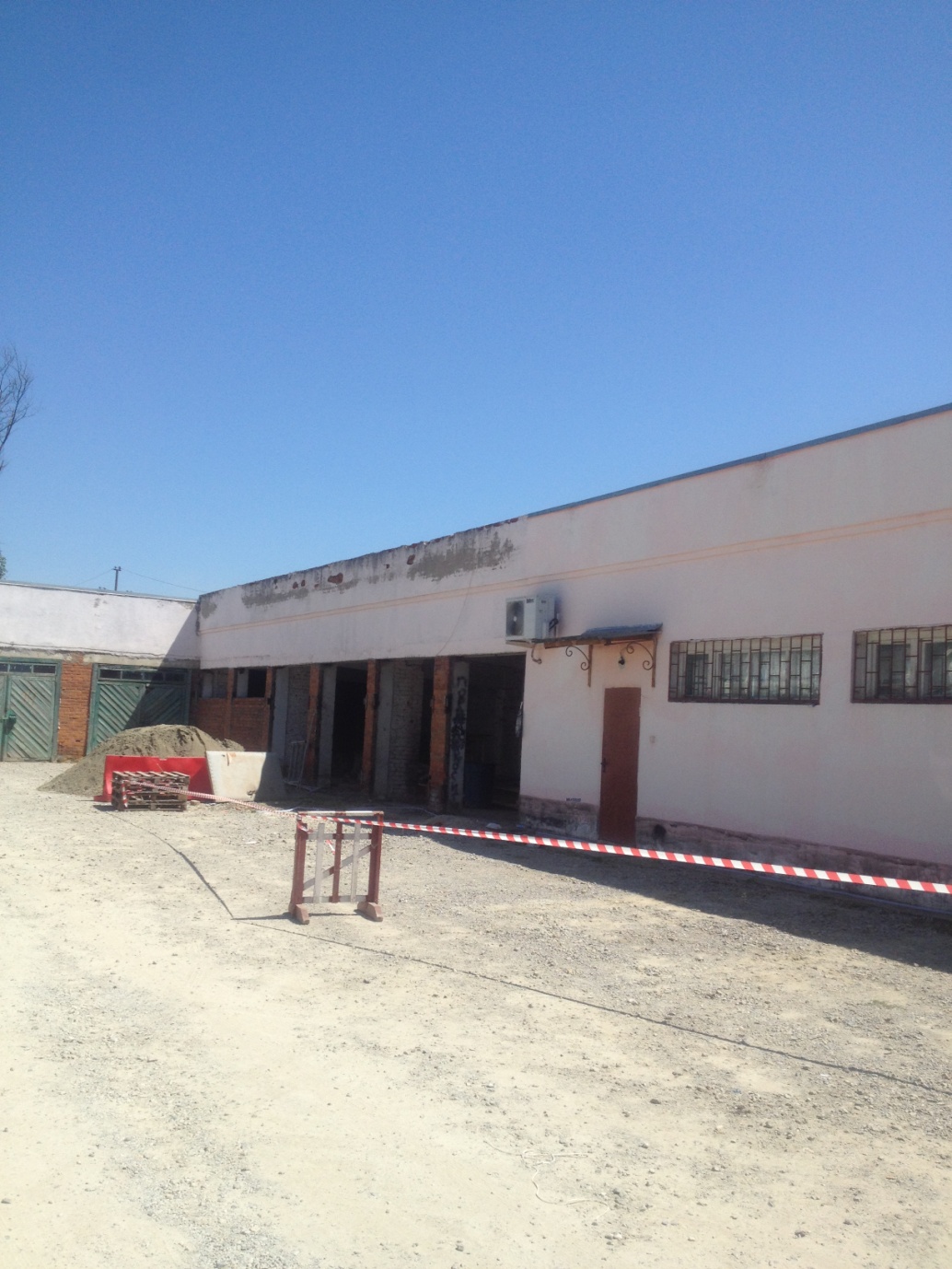 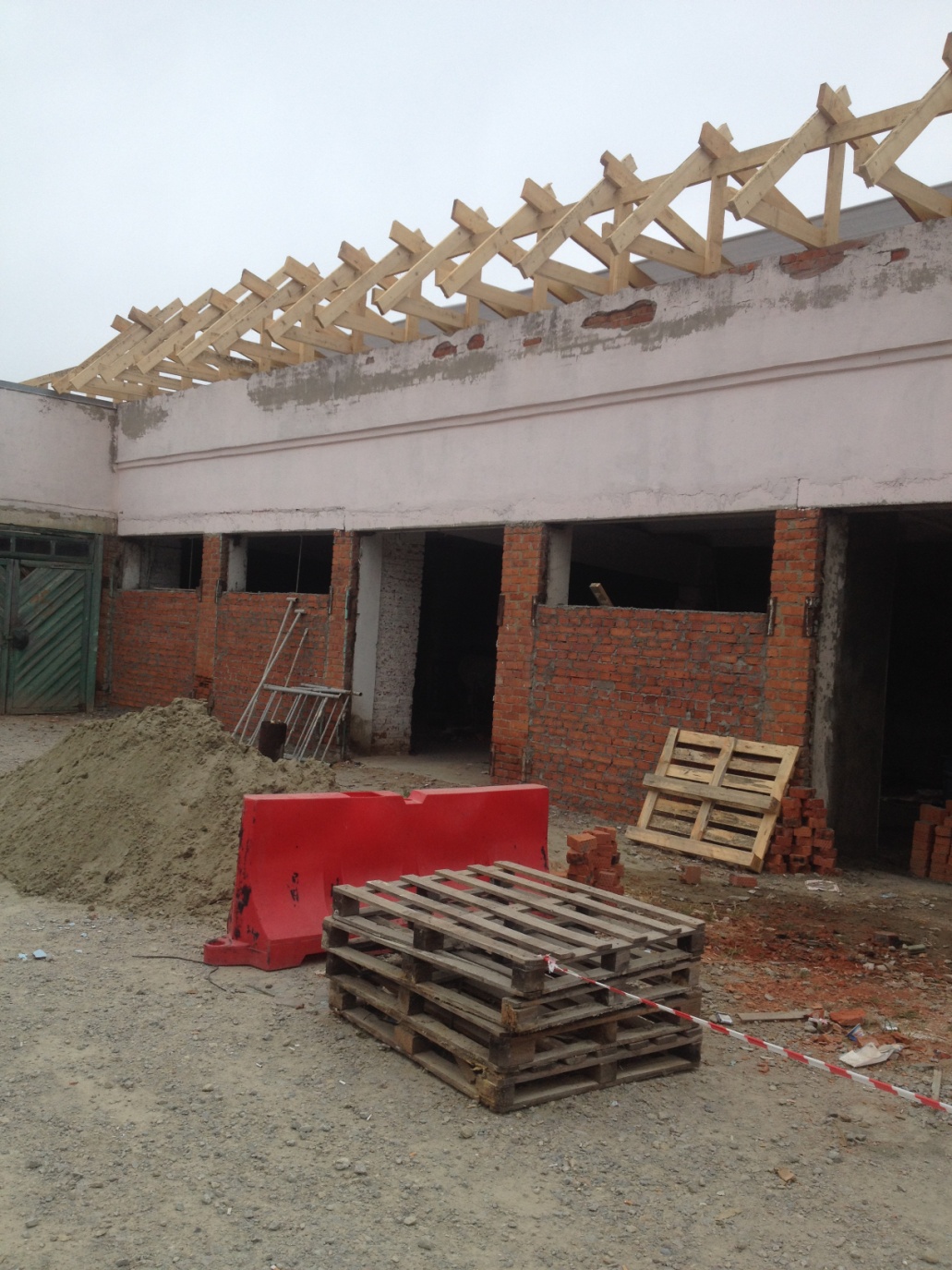 Работы по замене кровли здания архива
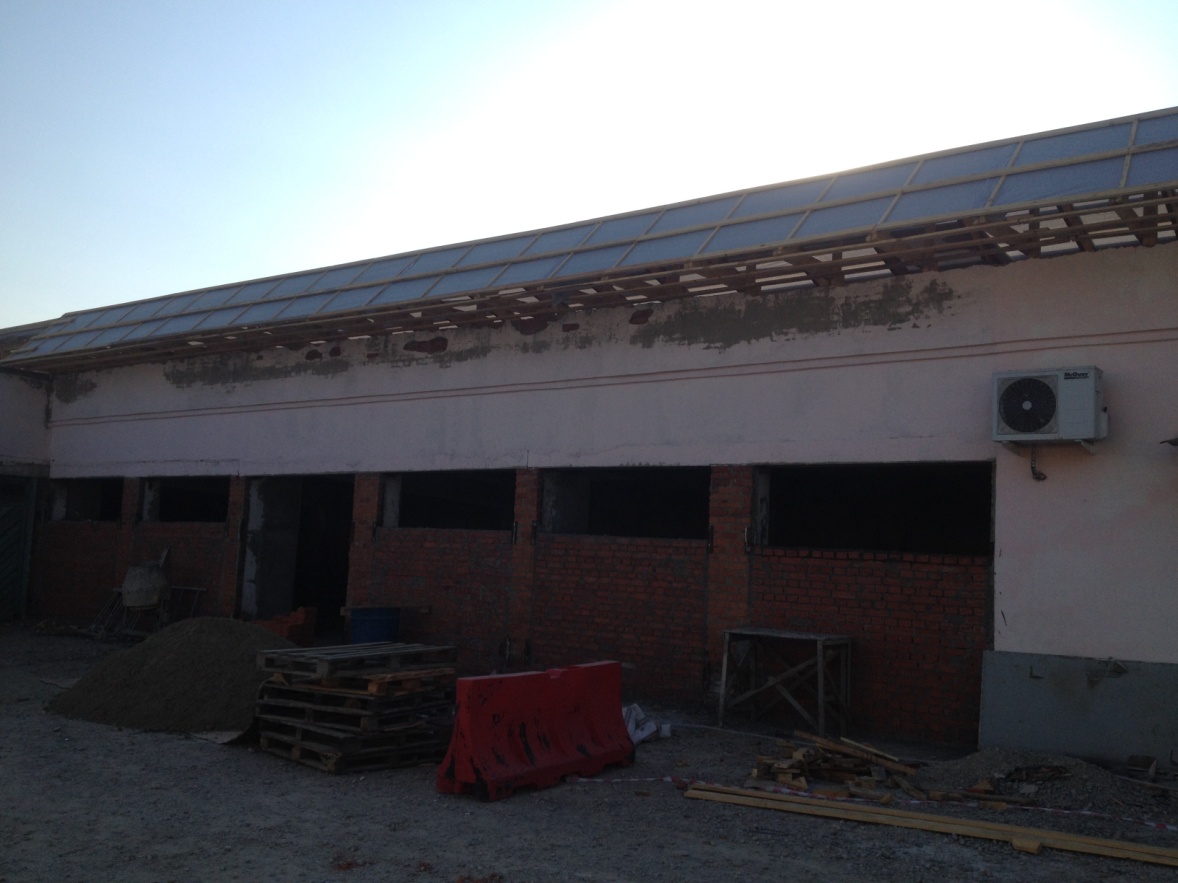 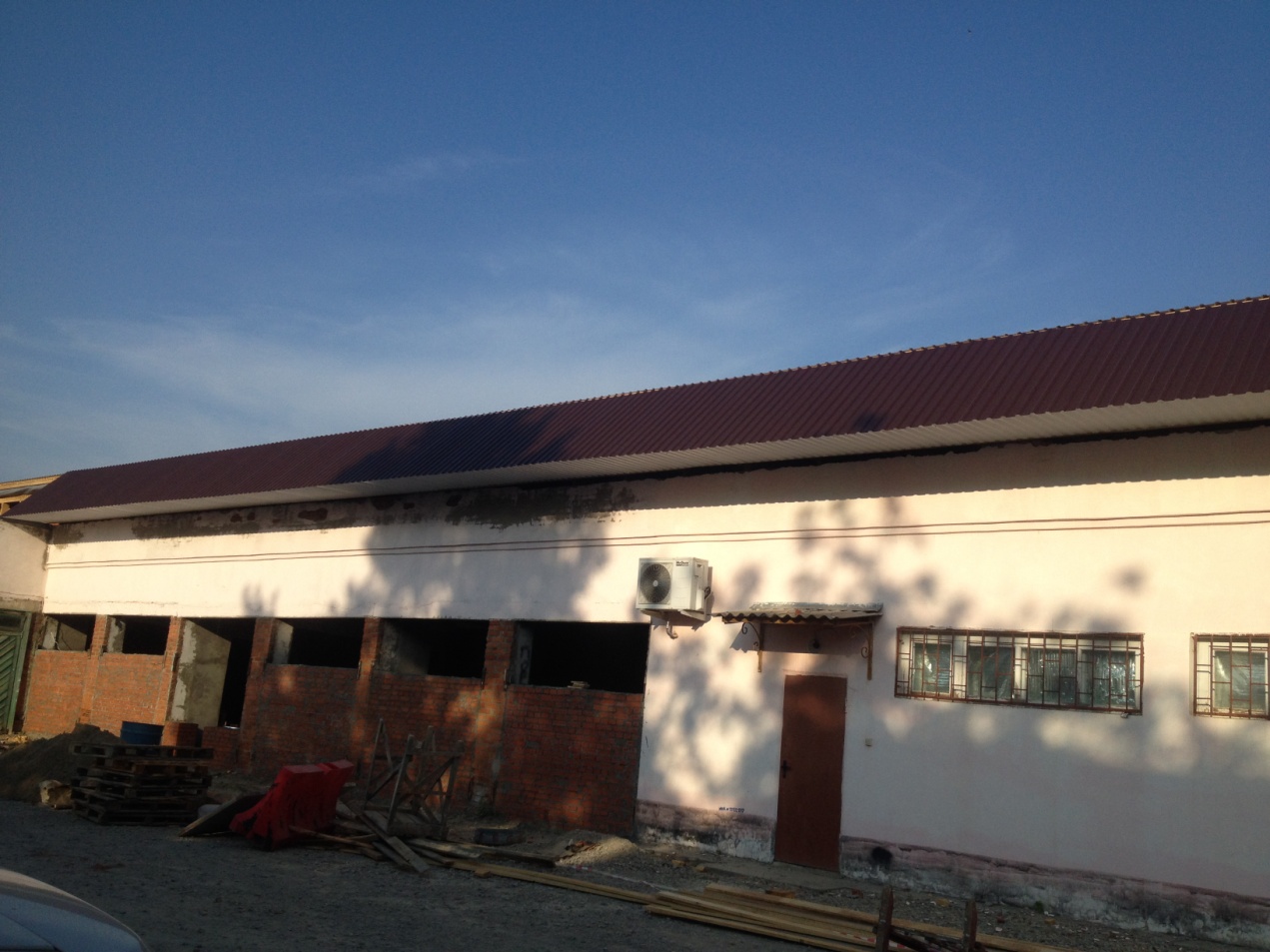 Работы по облицовке здания
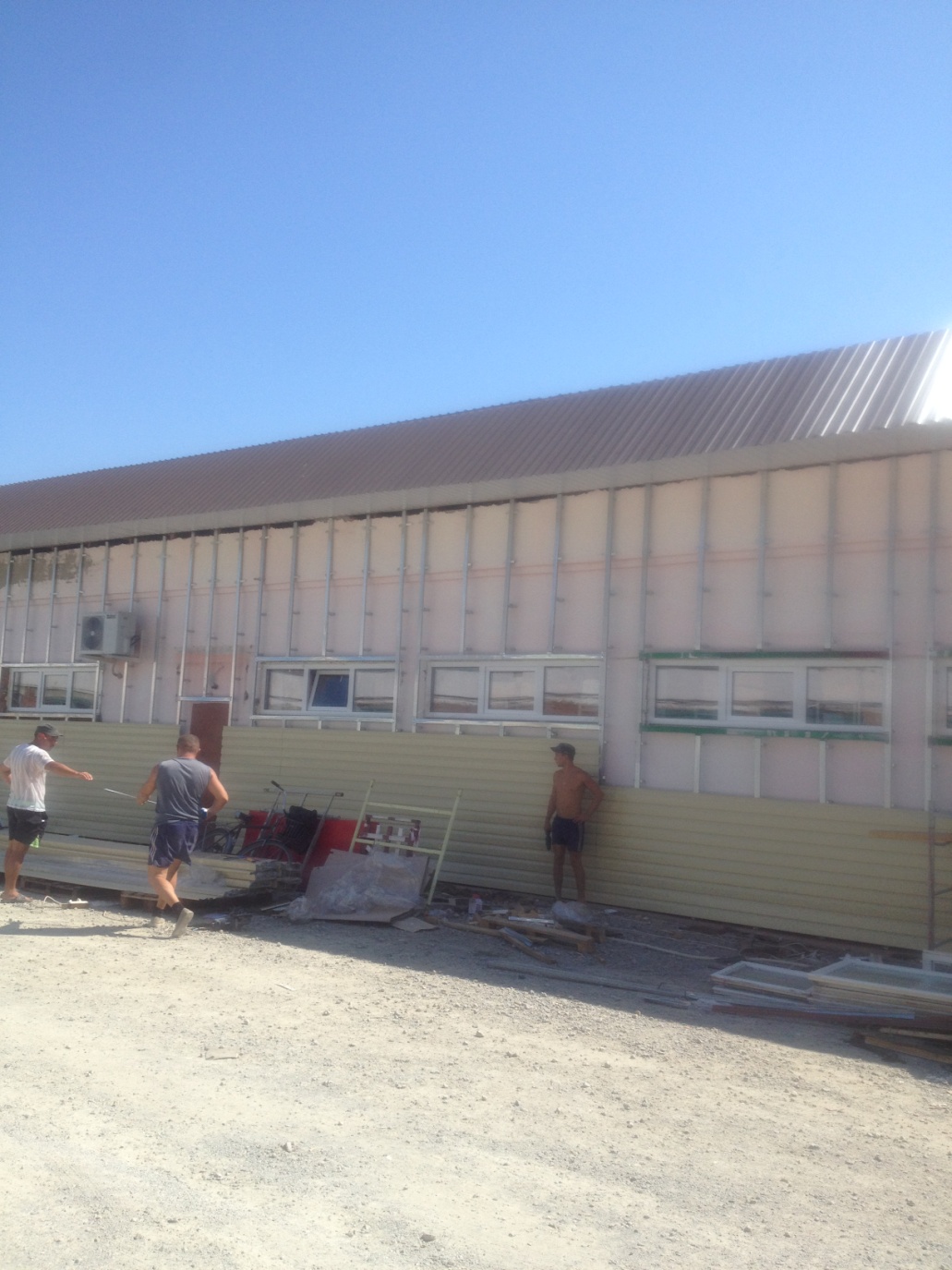 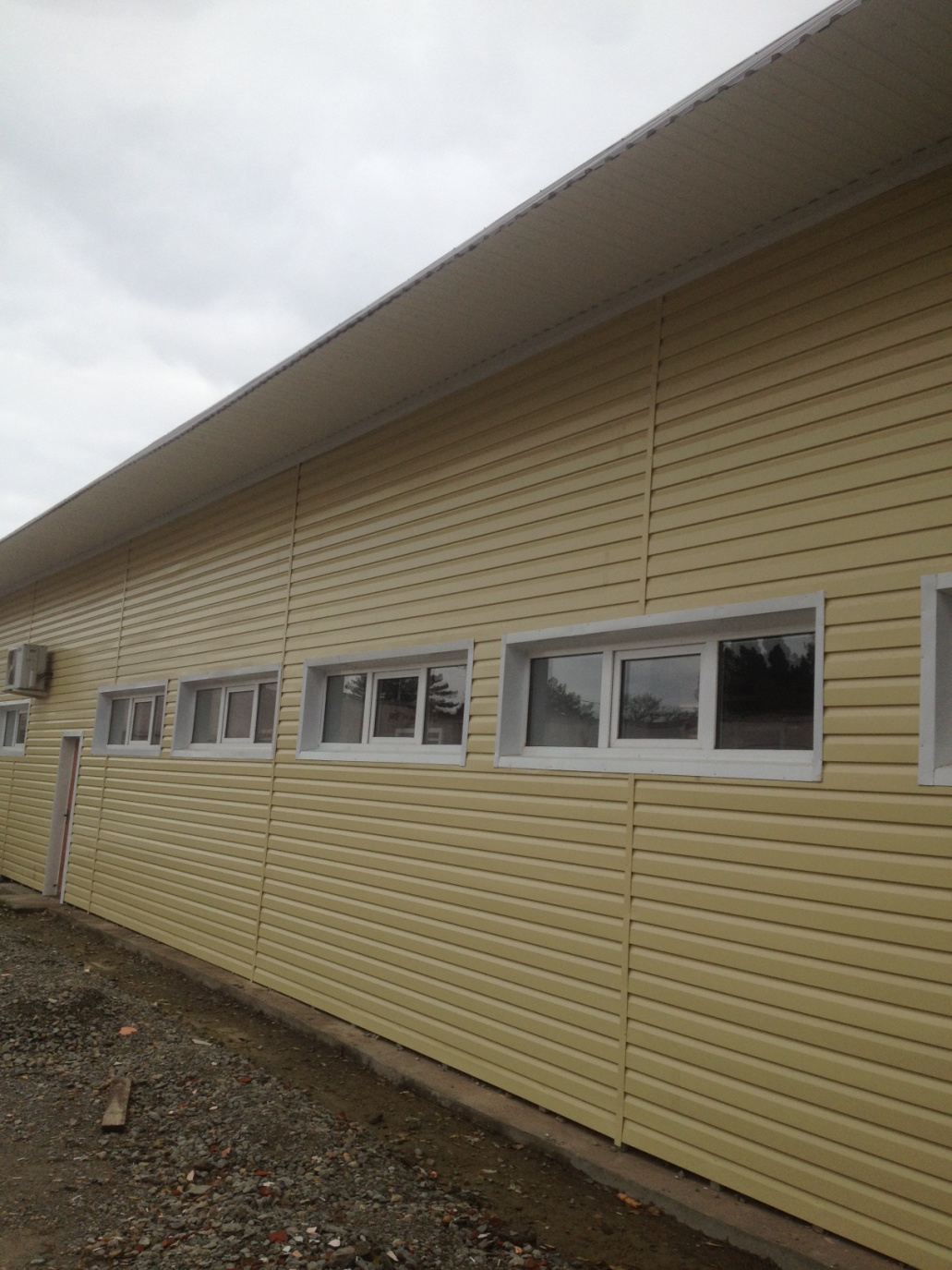 Установка подвесного потолка в новом помещении
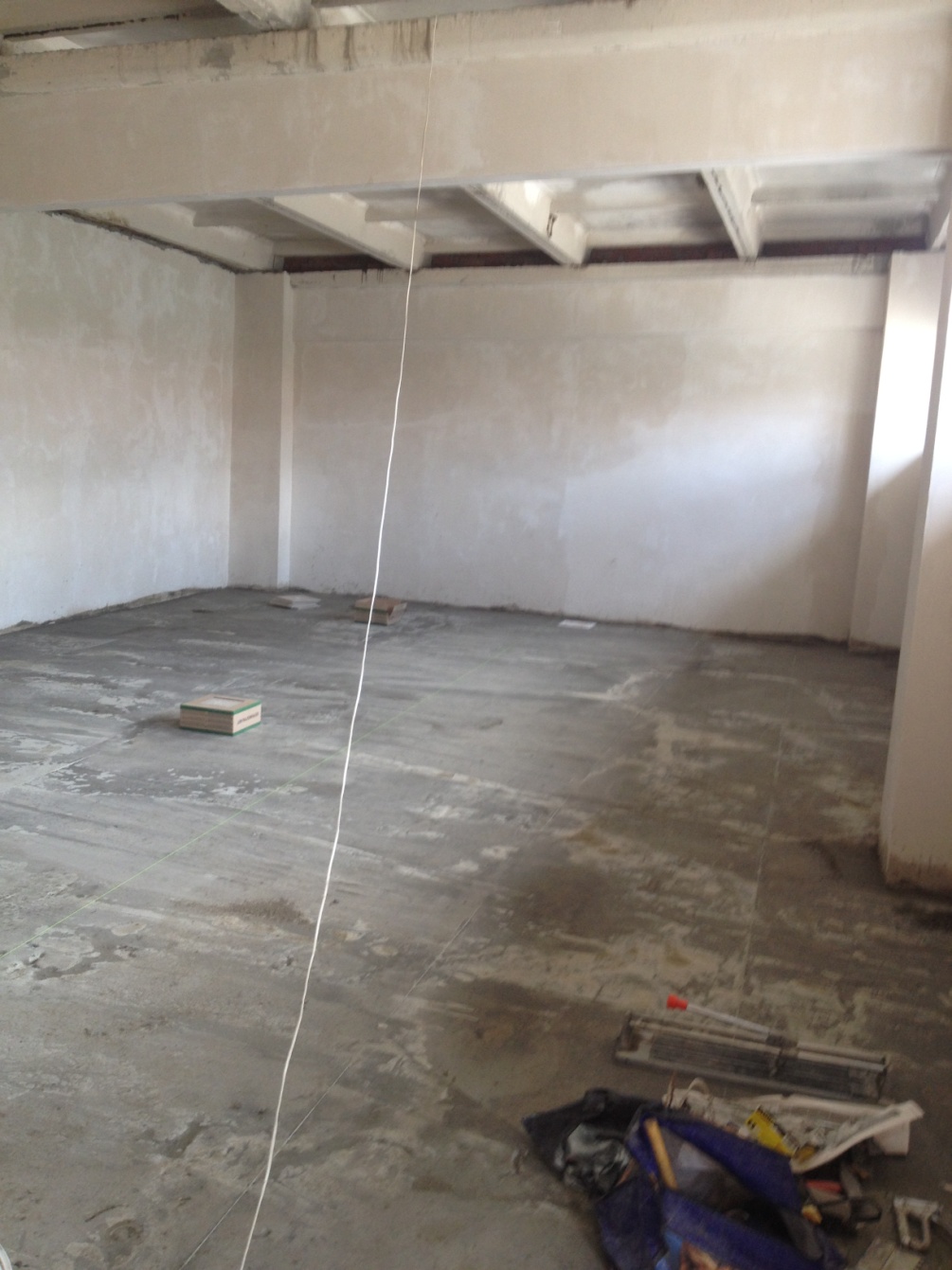 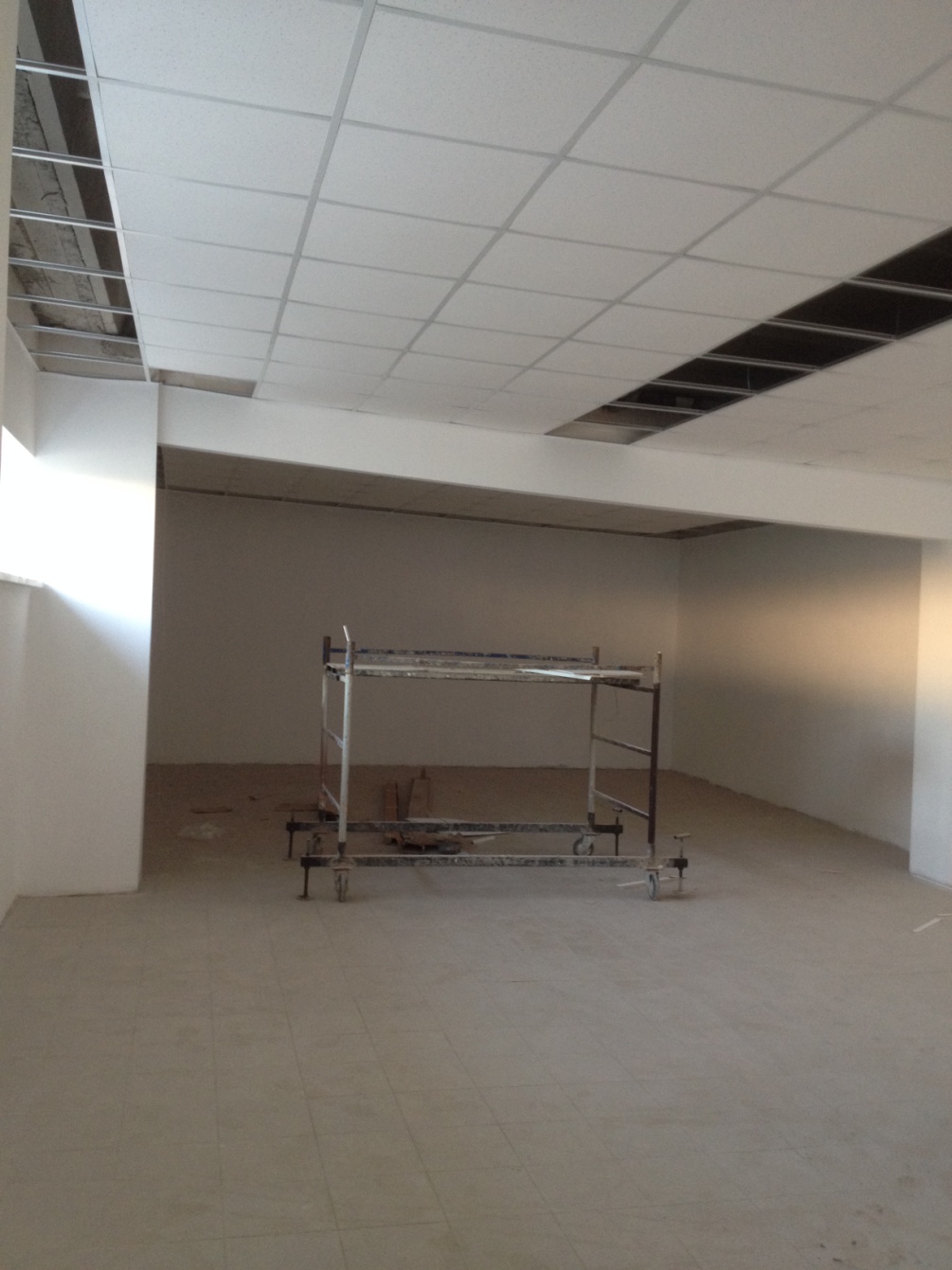 Работы по капитальному ремонту нового помещения архива
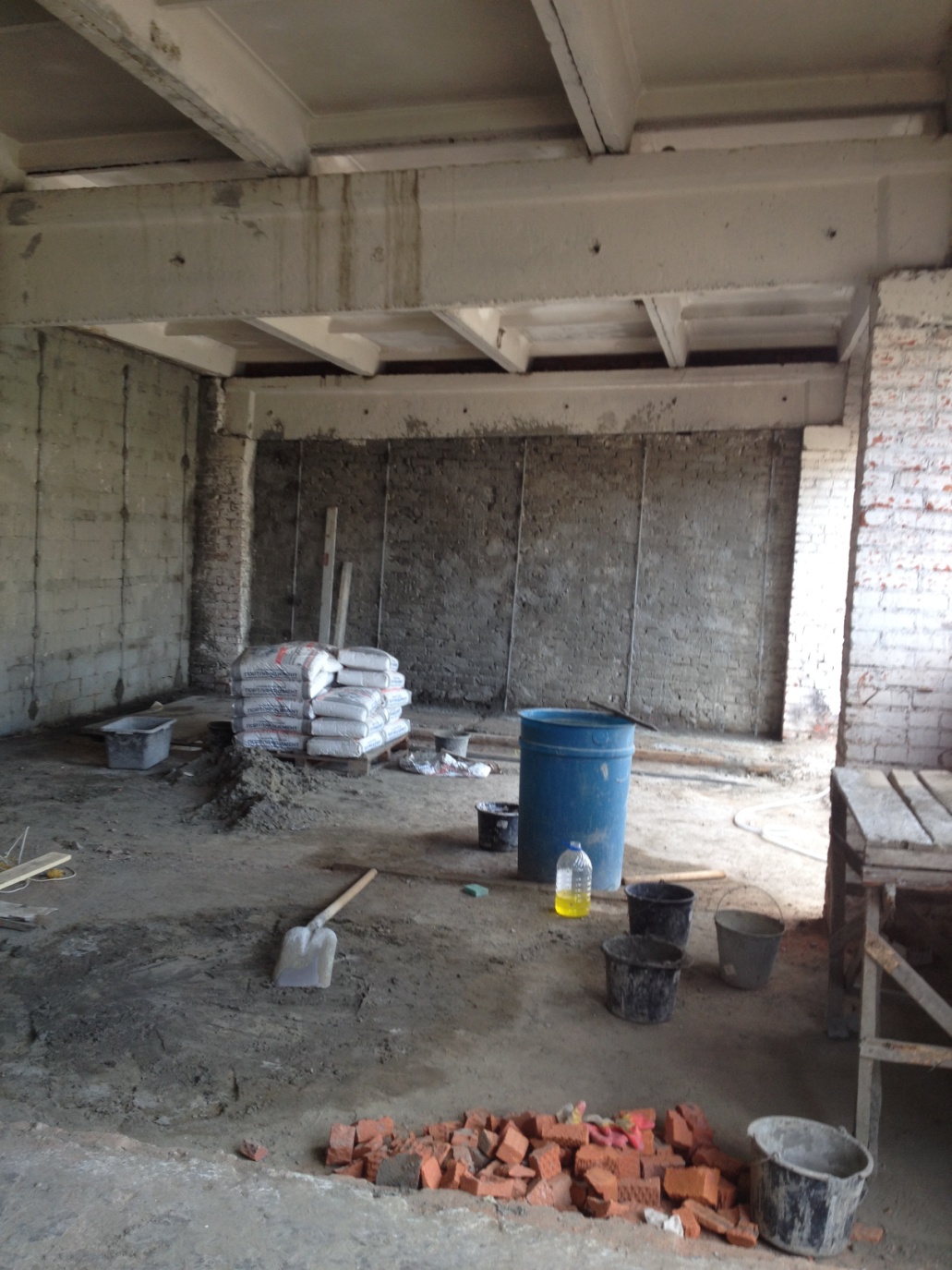 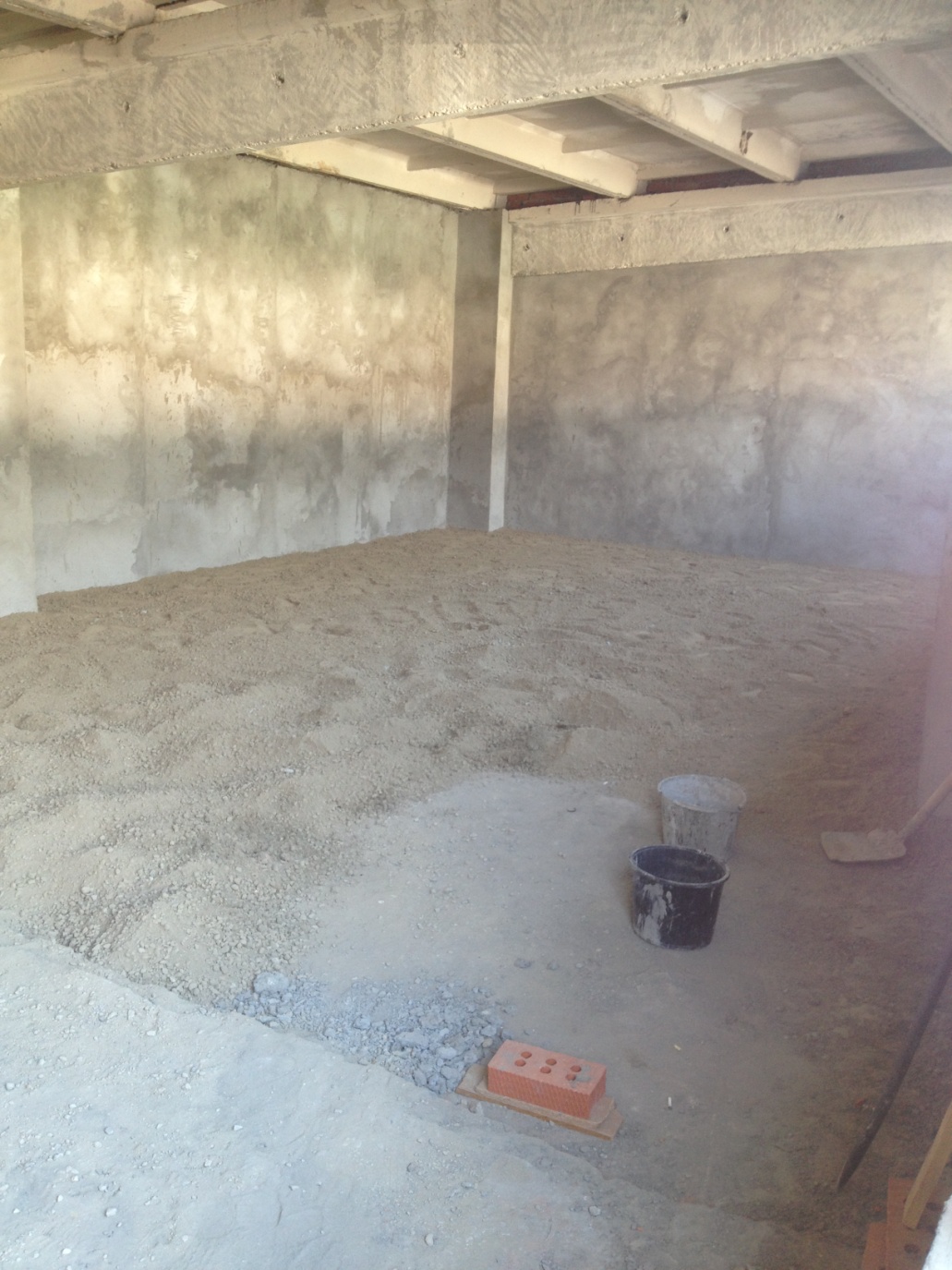 Работы по укладке плитки в новом помещения архива
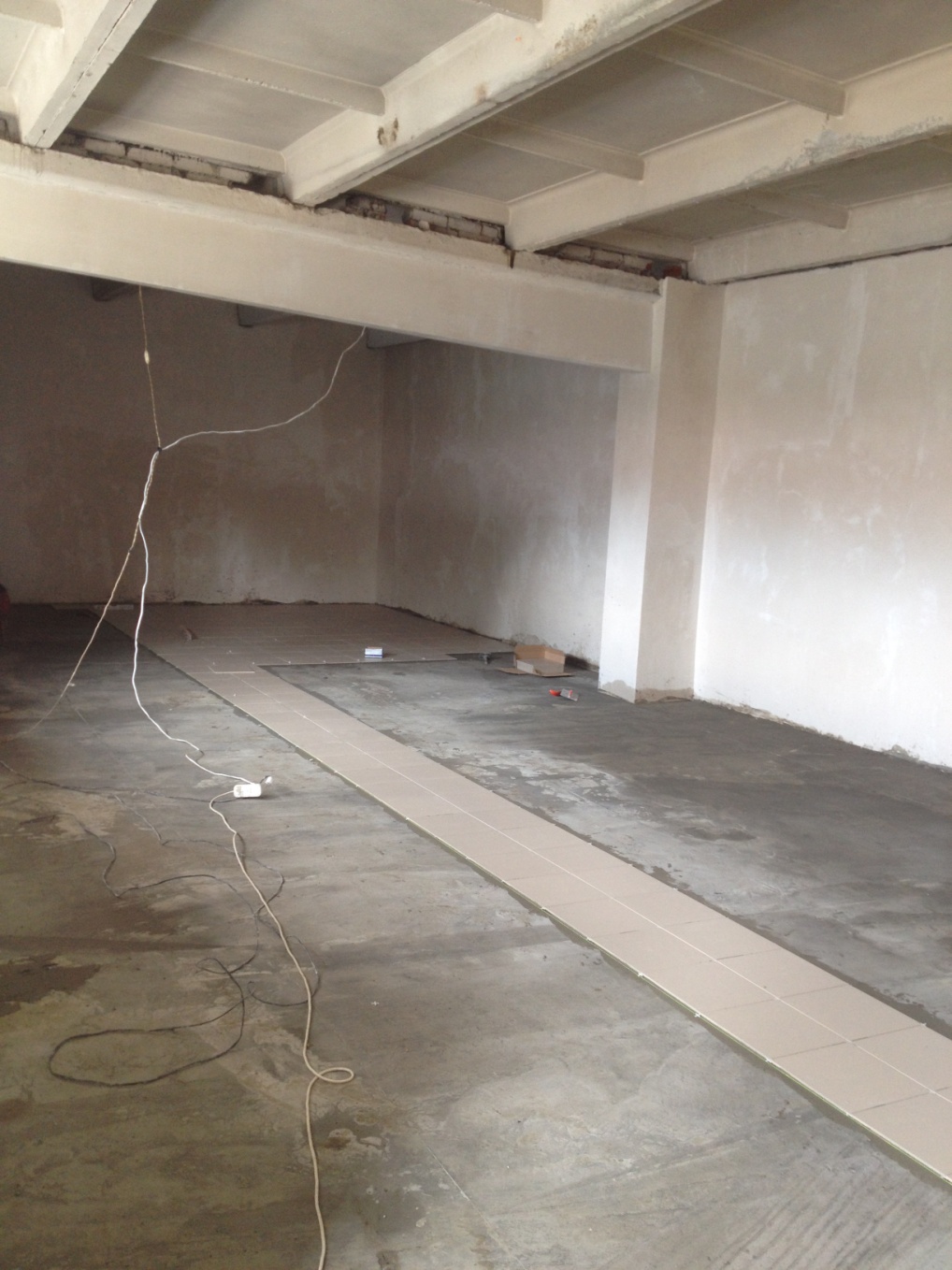 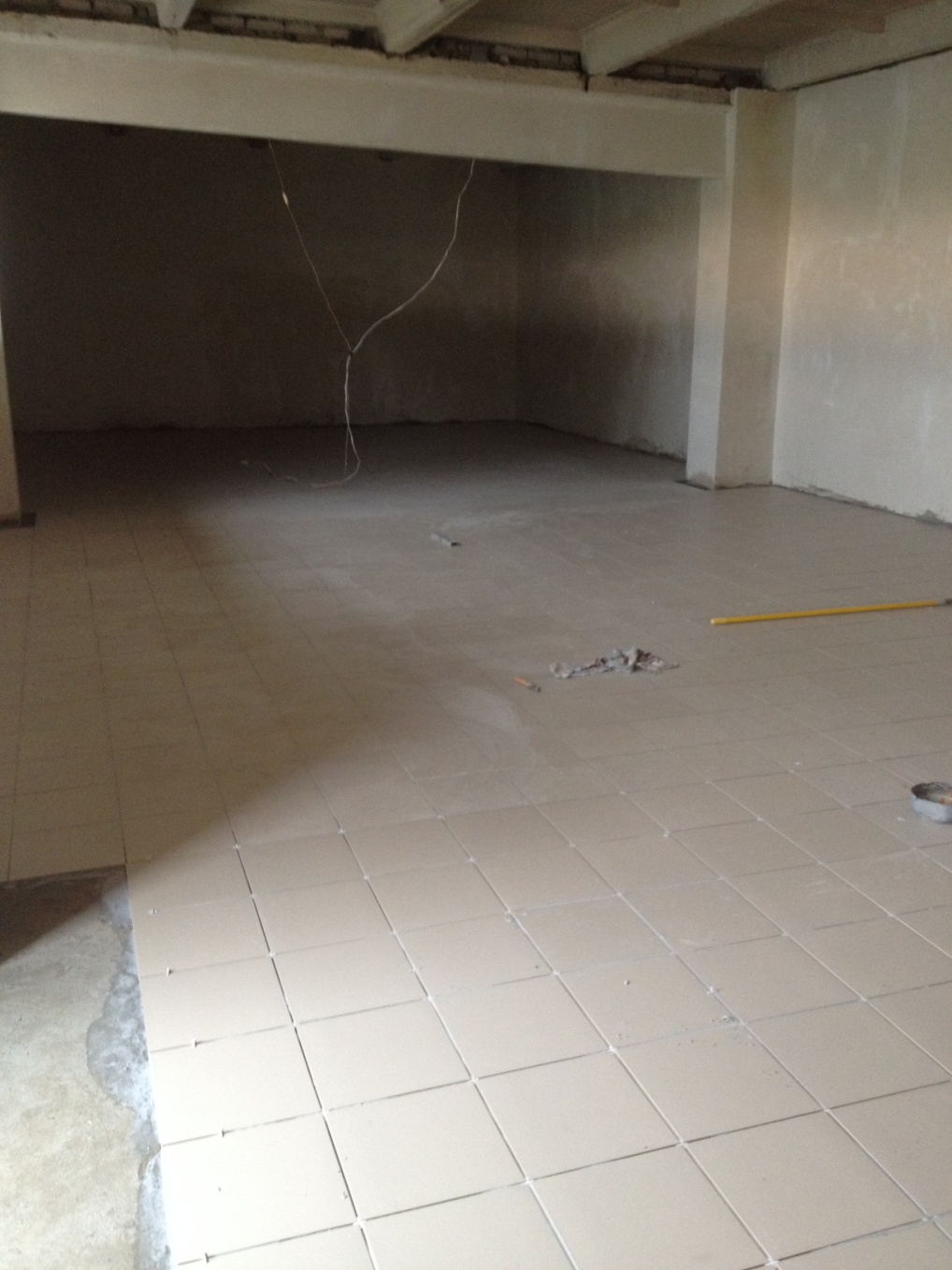 Новые металлические архивные стеллажи
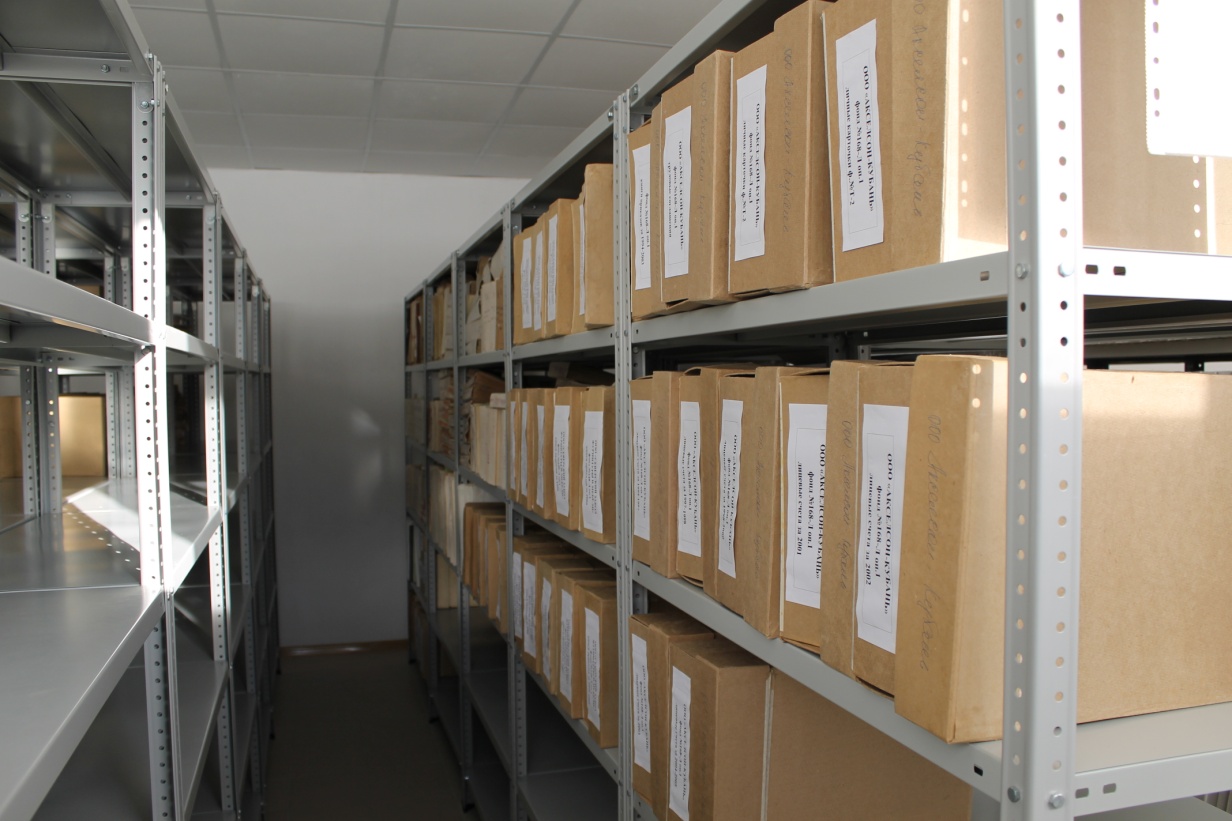 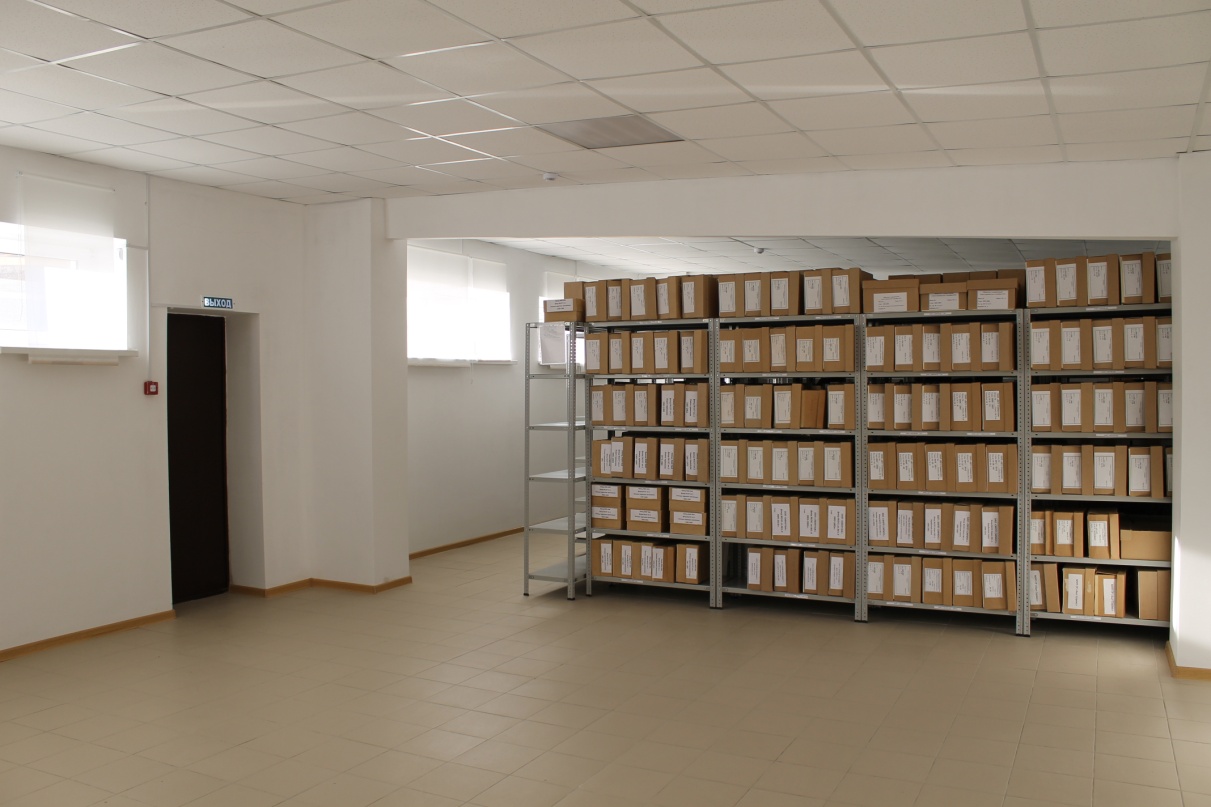 Охранно – пожарная сигнализация
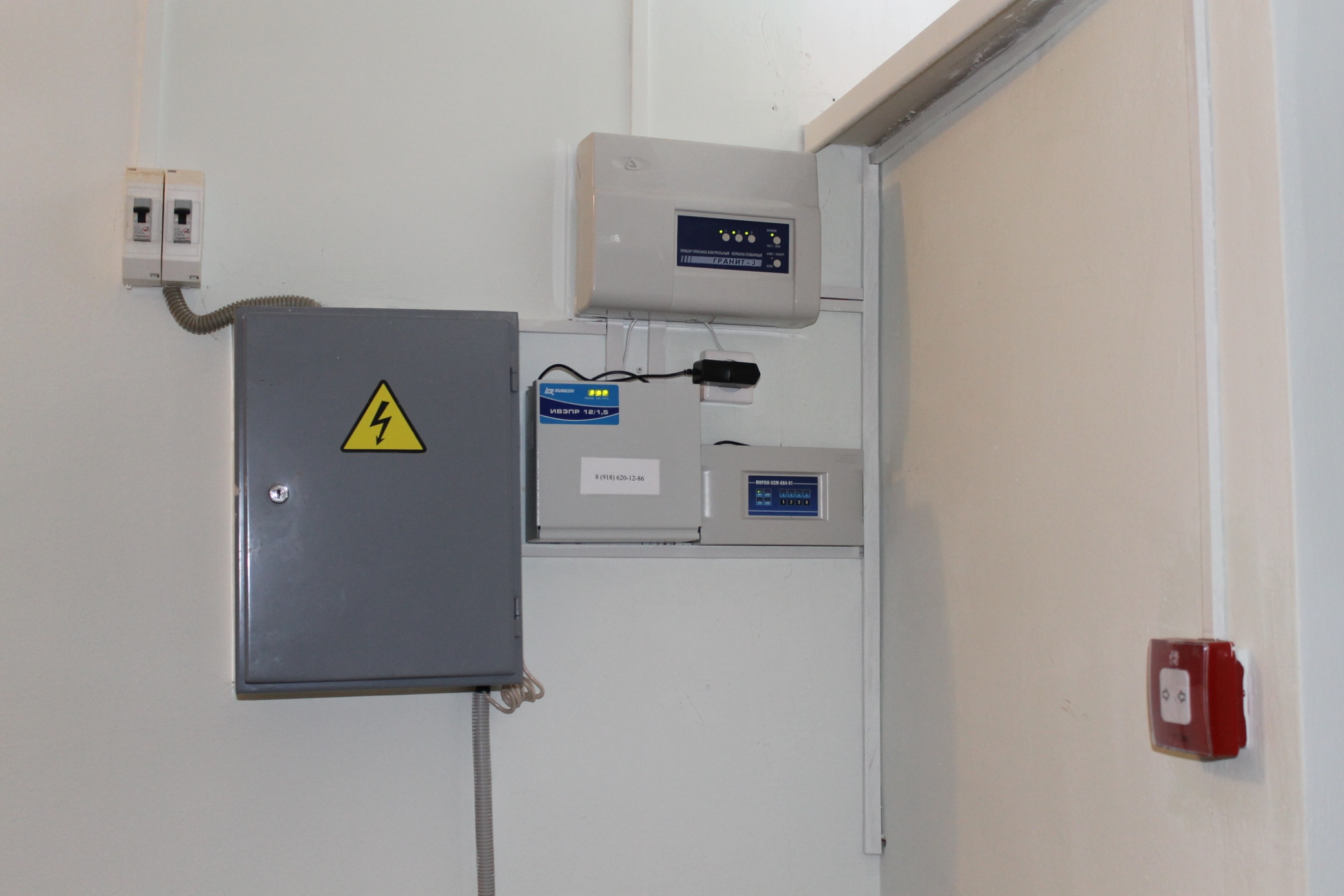 Эвакуационные выходы
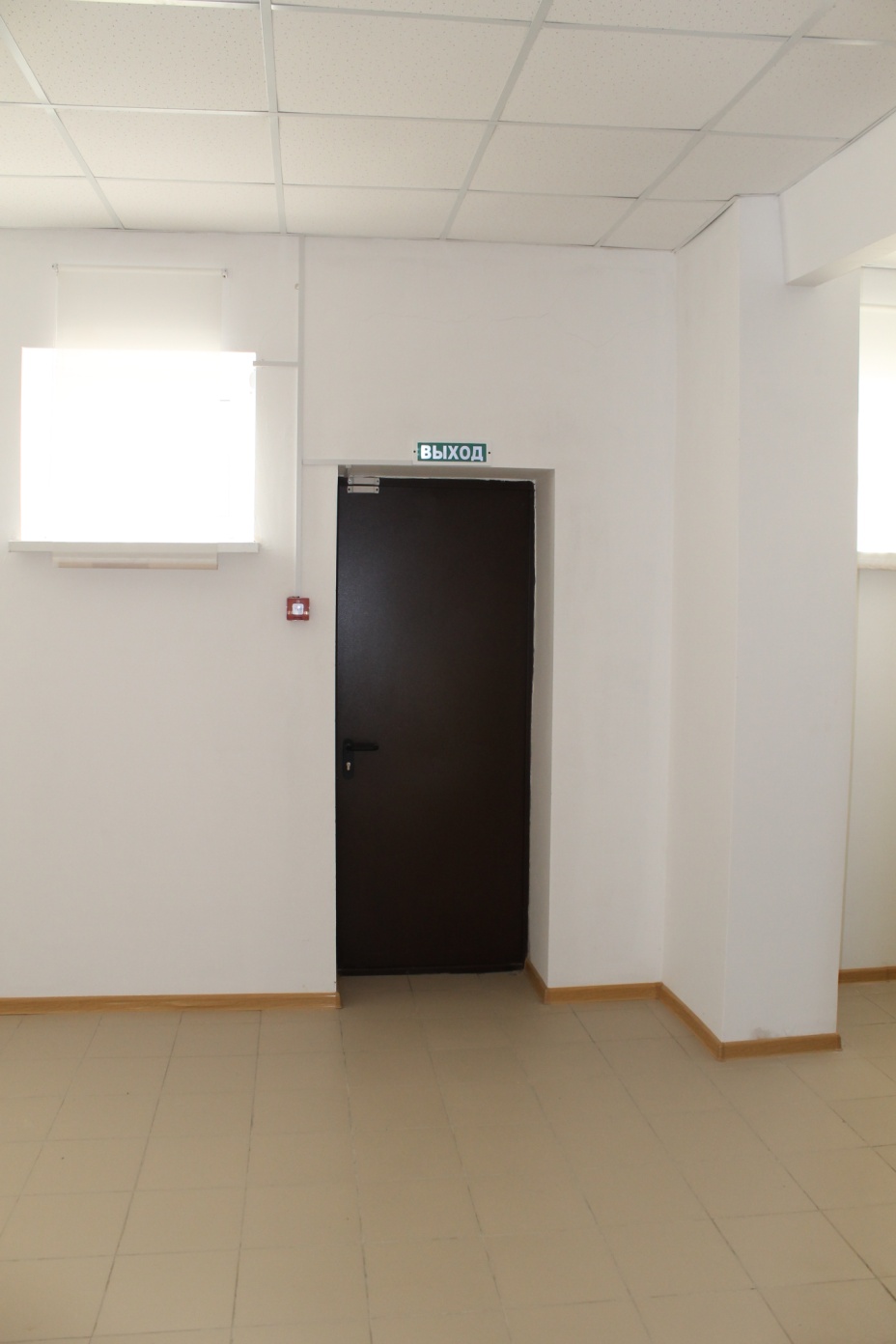 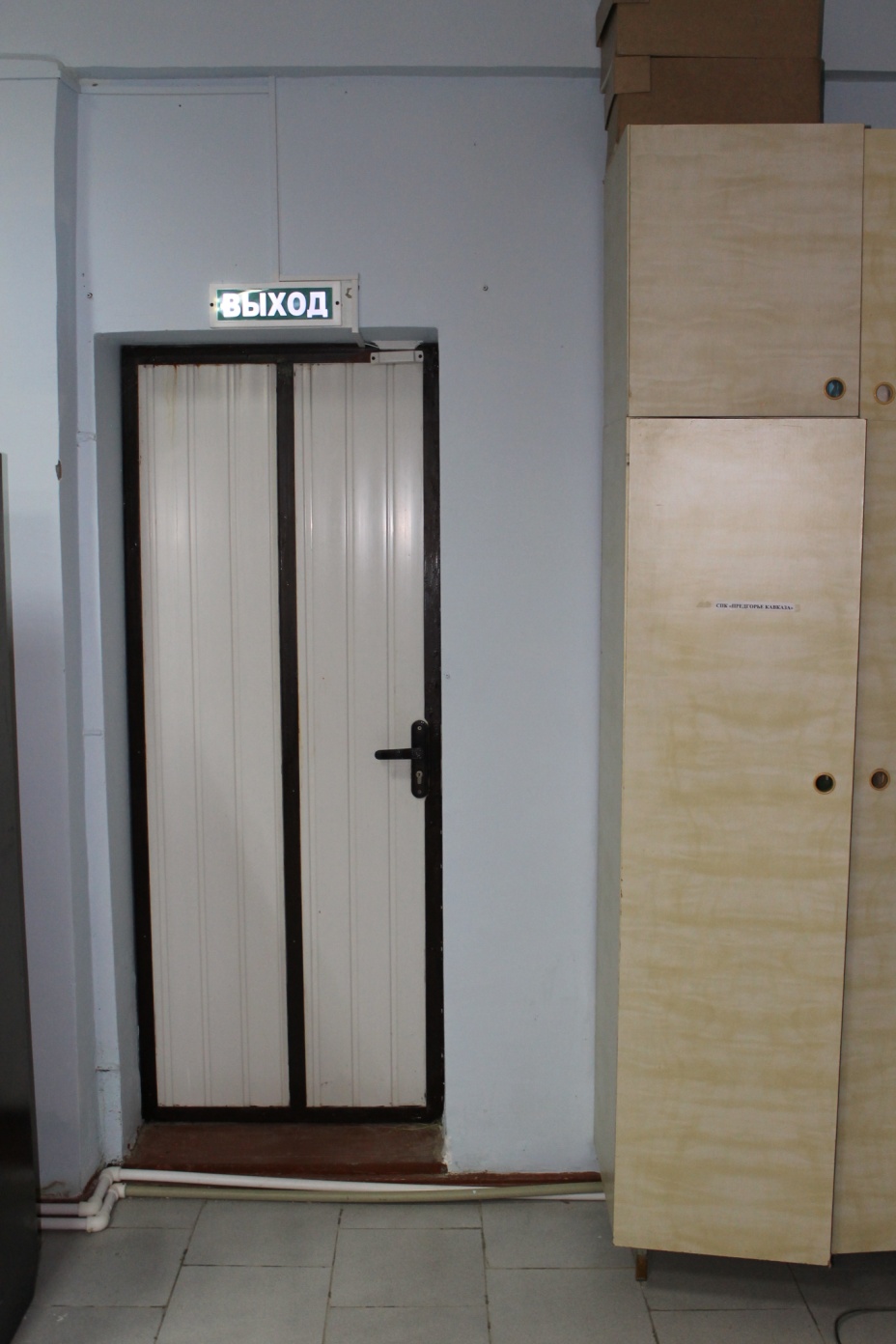 Стеллажи в помещении архива
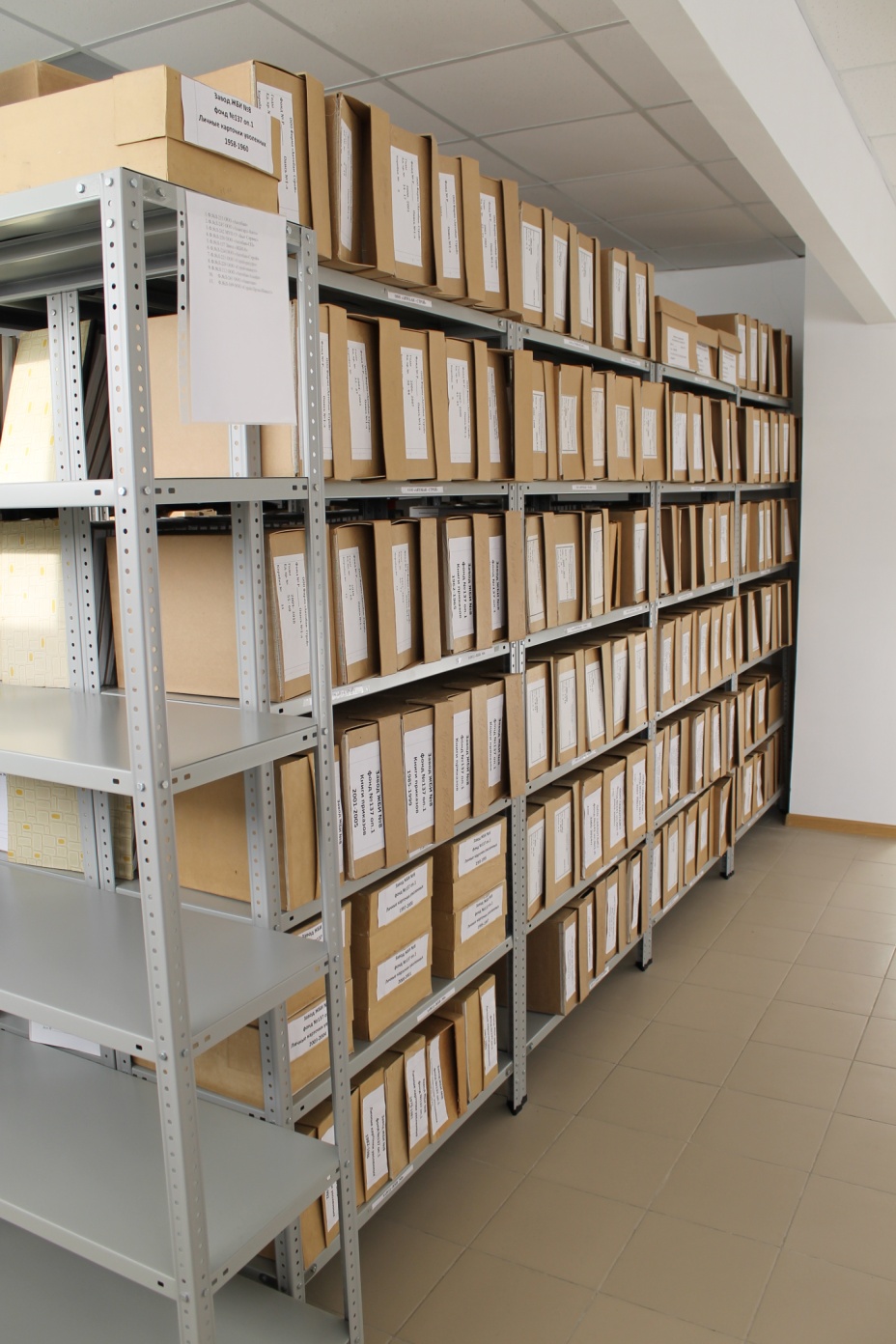 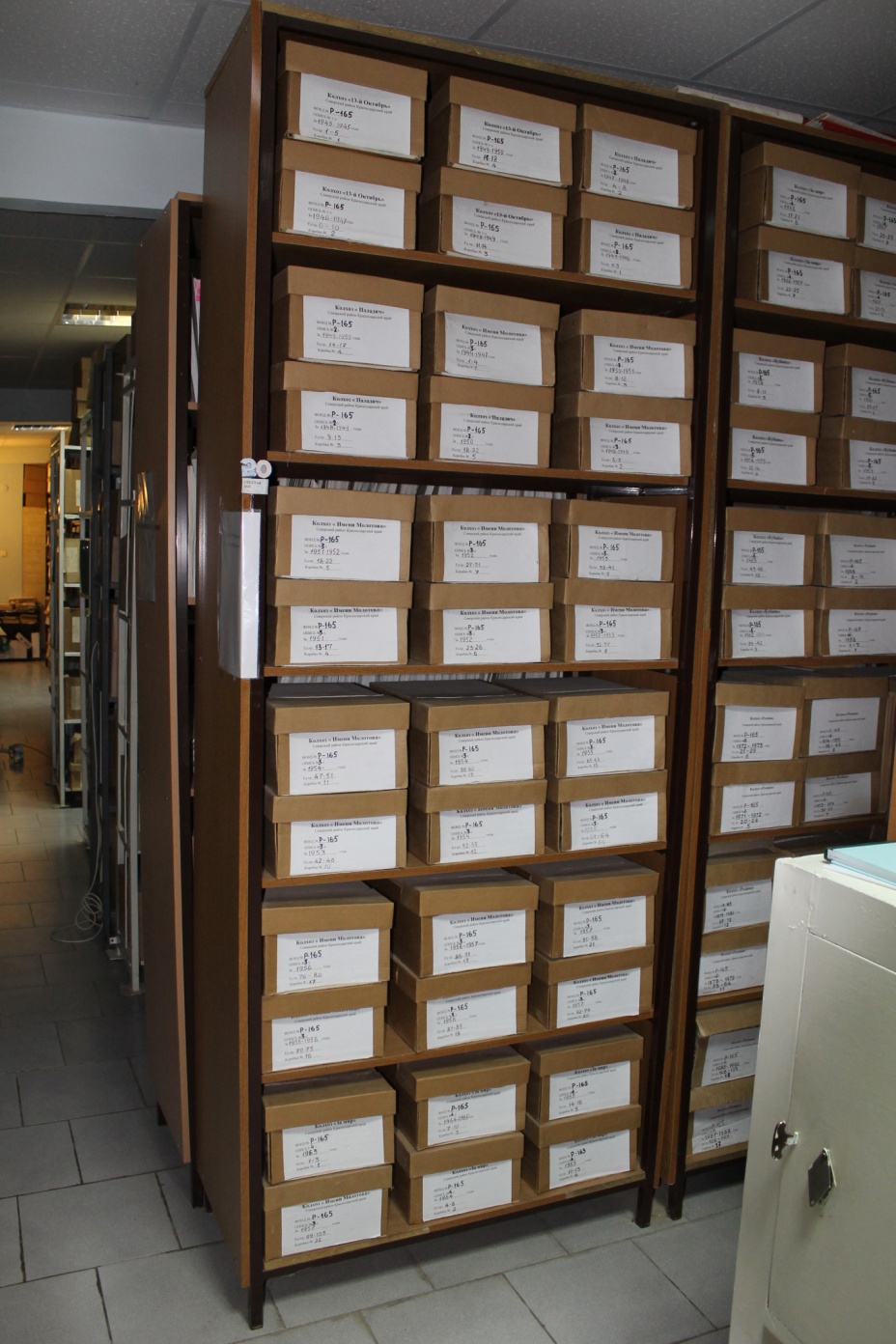 Спасибо за внимание.